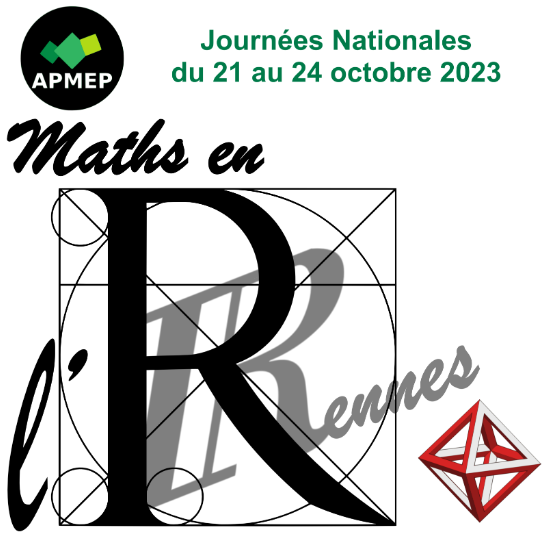 Mathématiques 
du jonglage
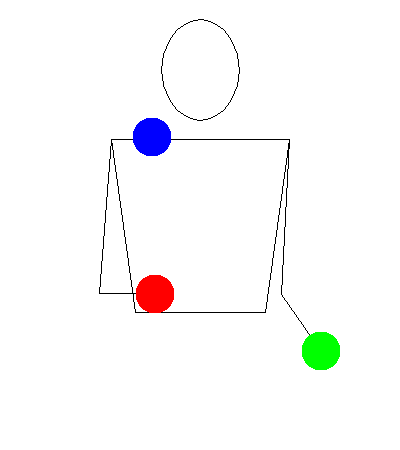 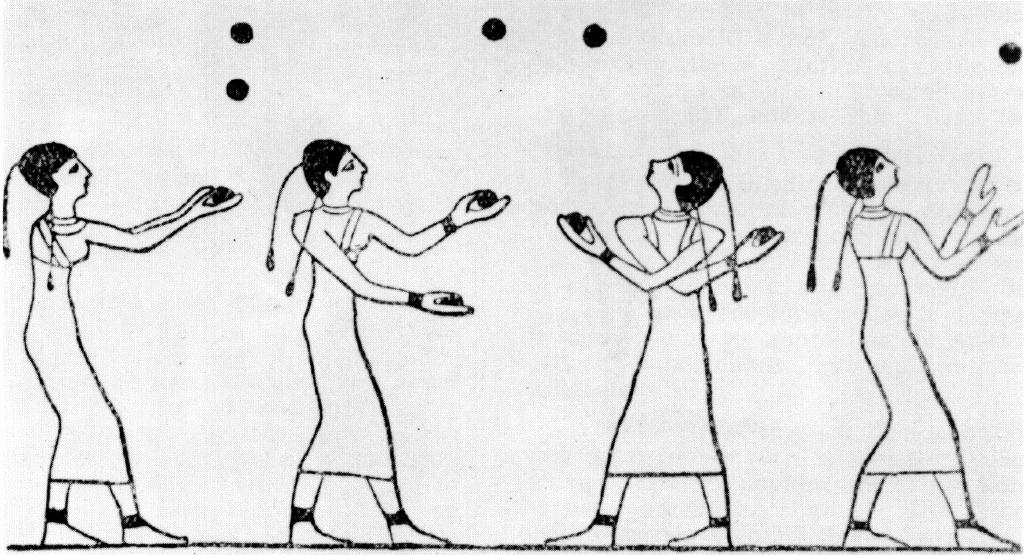 Vincent Pantaloni  	                #JNAPMEP                    🤹🏼‍♀️  Ari Dorion
vincent.pantaloni@ac-orleans-tours.fr  𝕏 ↦@VPantaloni
[Speaker Notes: 15th Beni Hassan tomb of an unknown prince from the Middle Kingdom period of about 1994 to 1781 B.C.
http://prof.pantaloni.free.fr/ecrire/?exec=articles_edit&id_article=165]
Qu’est-ce que jongler ?
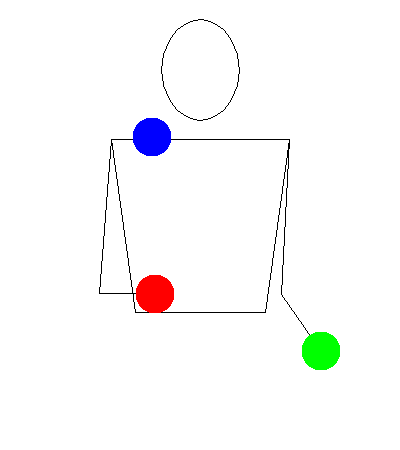 [Speaker Notes: Pour Ari : Démonstration de quelques figures de jonglage :
Régulières à 3,4,5
siteswaps préférés en mode démonstration.
Quelques trucs bizarres : Mills Mess, dans le dos ou sous la jambe, multiplex ?]
Questionnements
Comment décrire / modéliser ces différentes figures de jonglage ?
Quelle hauteur pour les lancers ?
Peut-on déterminer toutes les figures possibles ?
Comment modéliser ceci ?
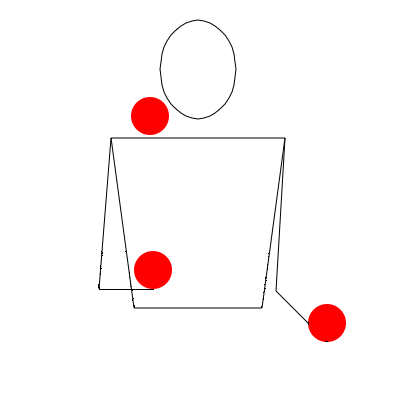 La cascade à trois balles
Modélisation
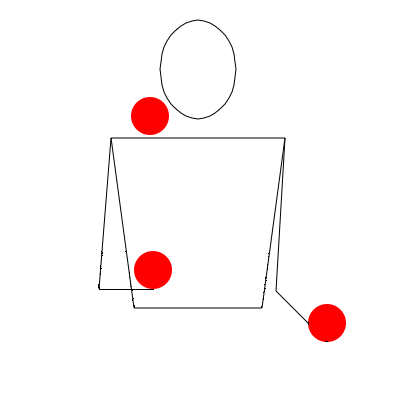 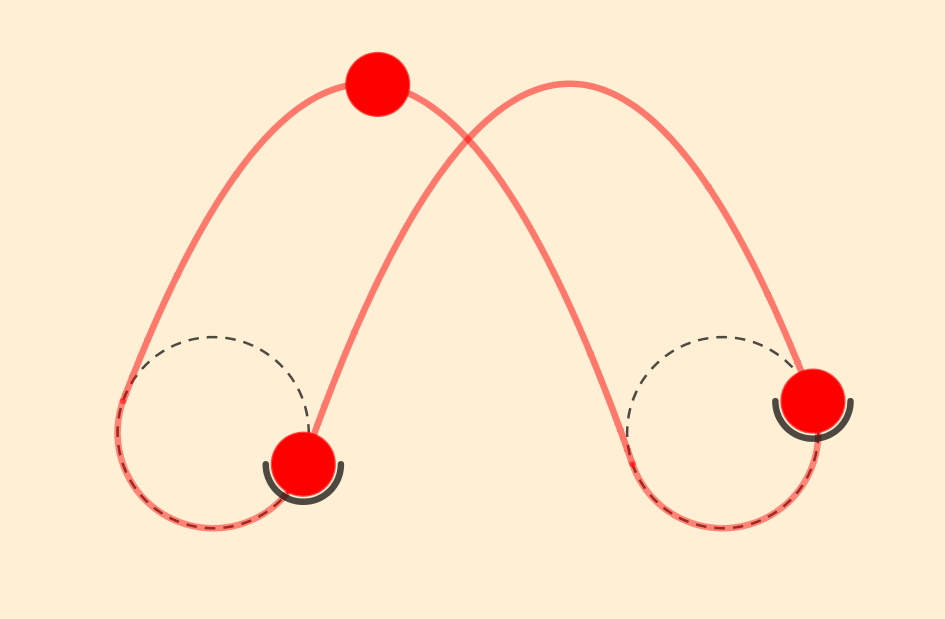 Modélisation
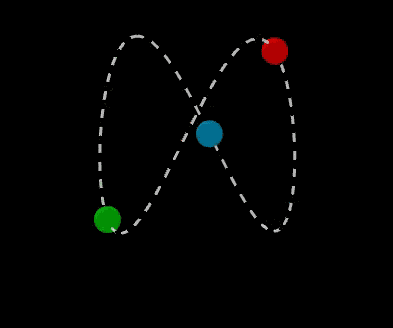 Vue de dessus
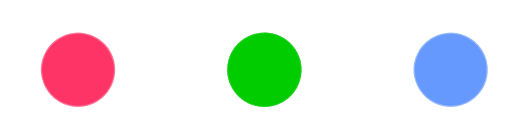 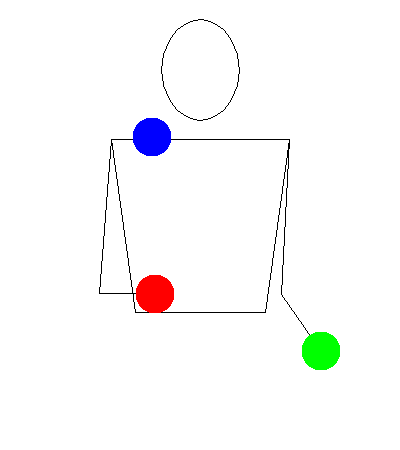 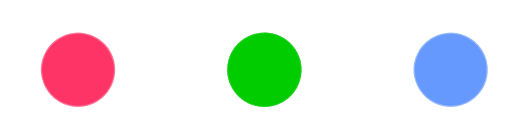 Déroulons le film dans le temps
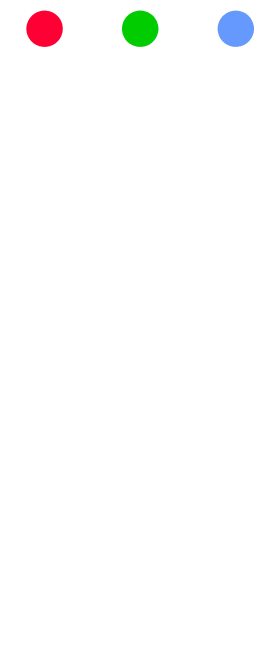 Est-ce vraiment  une tresse ?
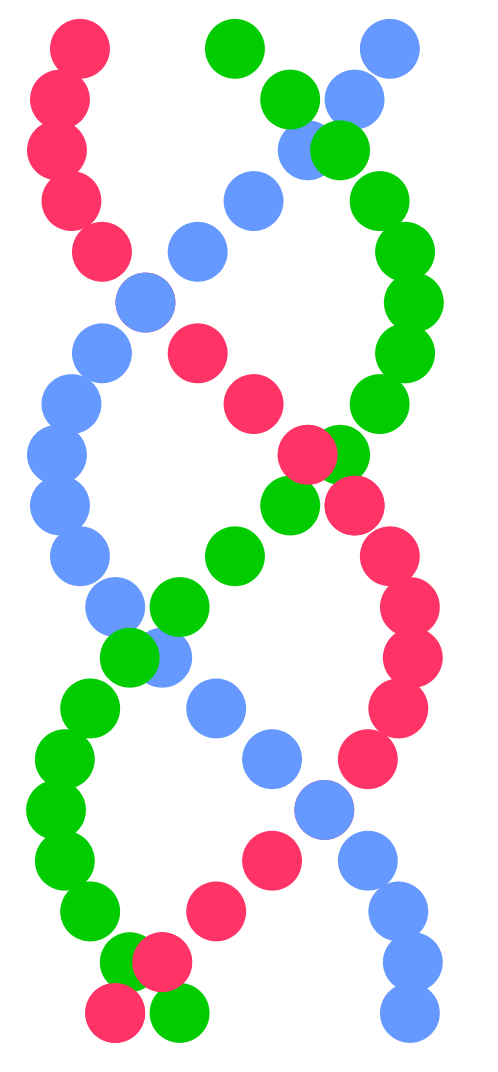 Est-ce vraiment  une tresse ?
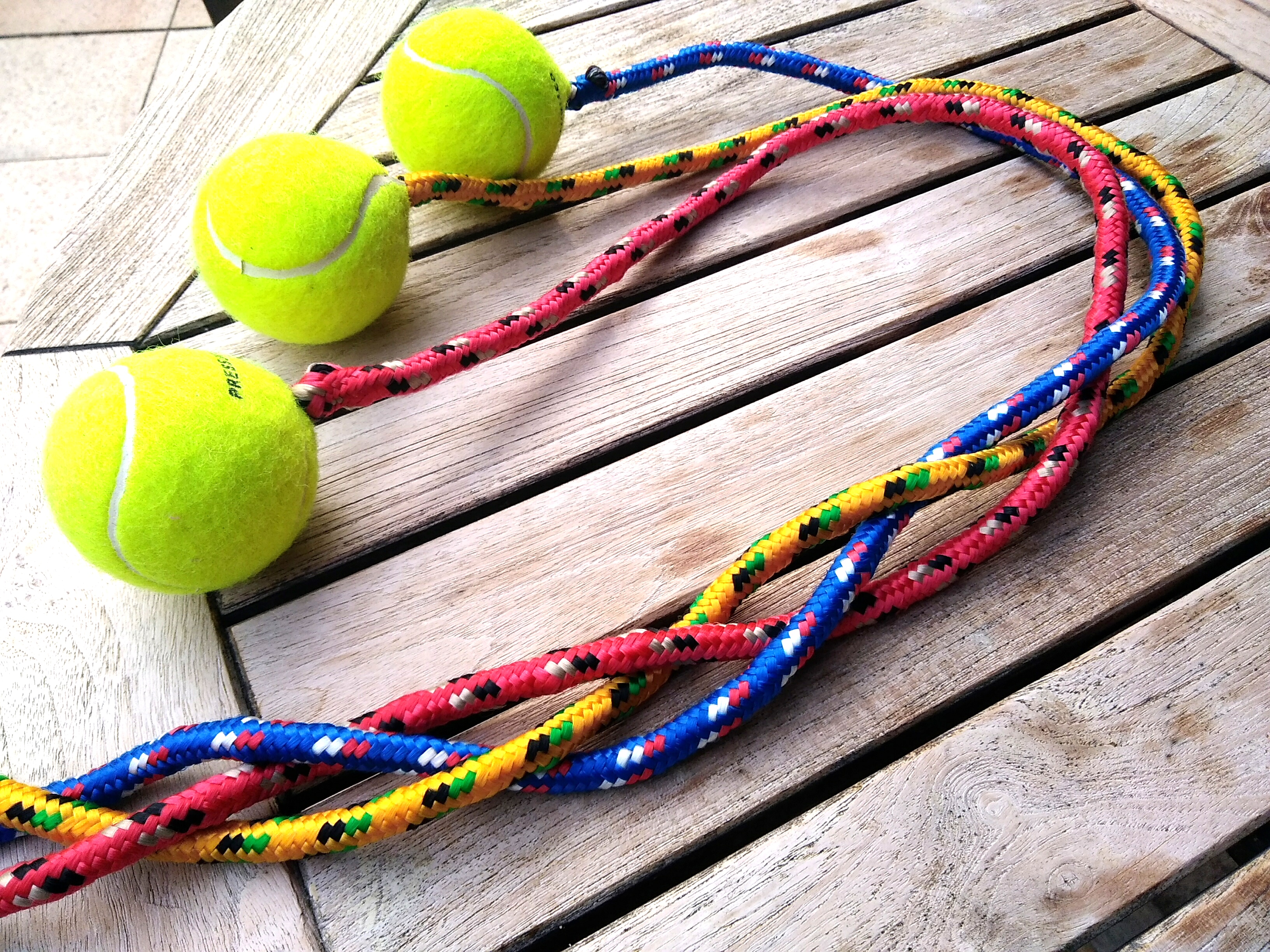 Est-ce vraiment  une tresse ?
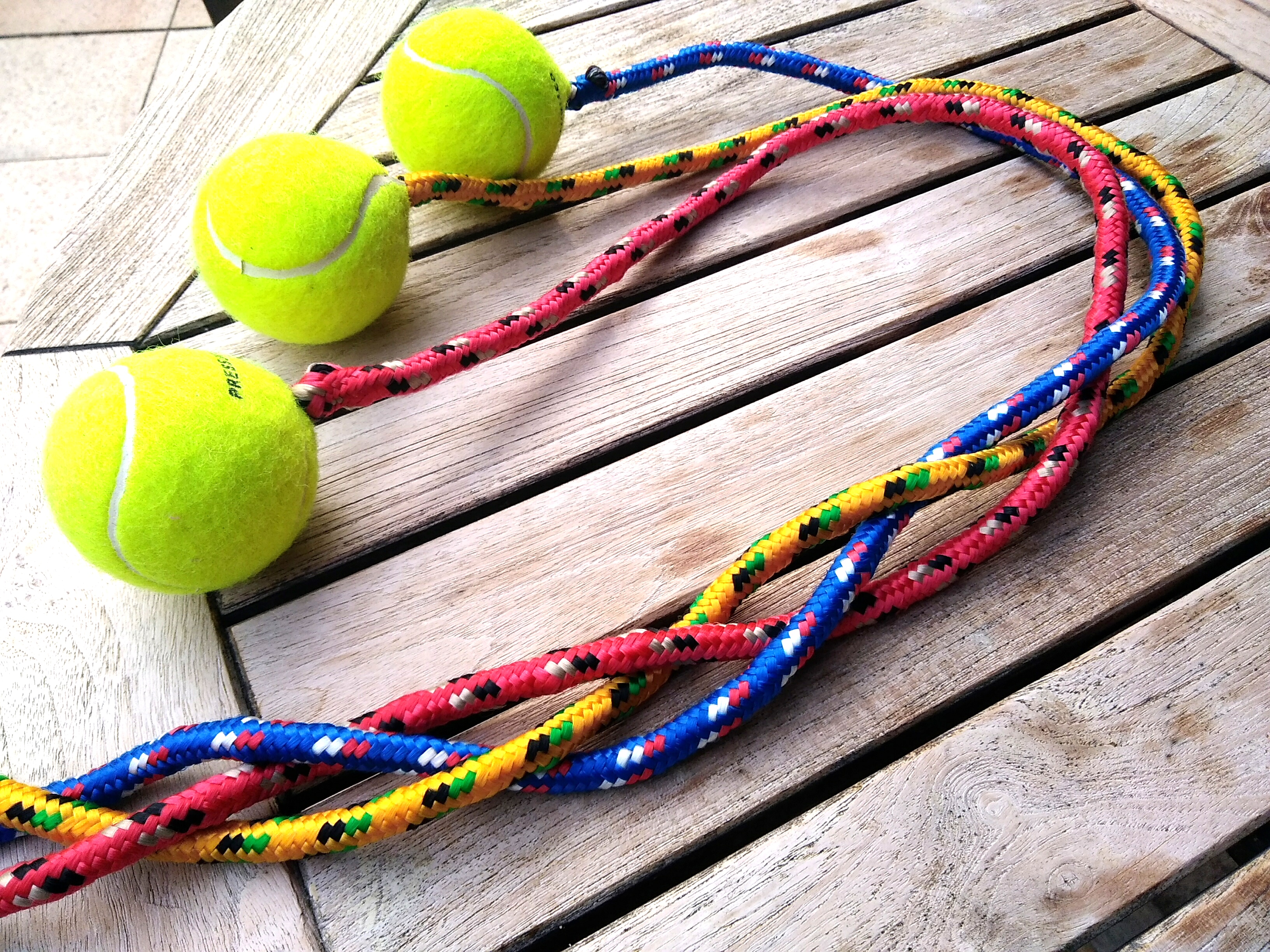 Et si on l’enroulait sur un cylindre ?
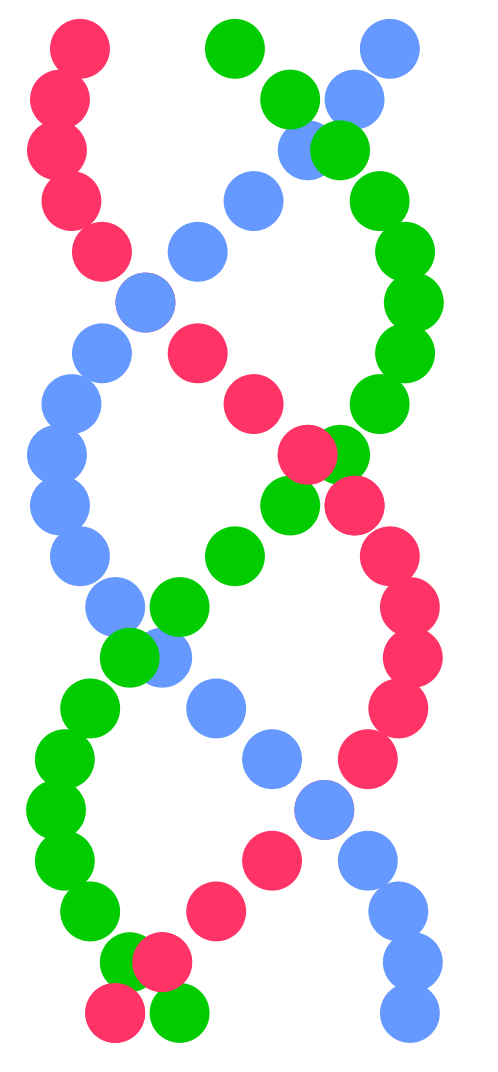 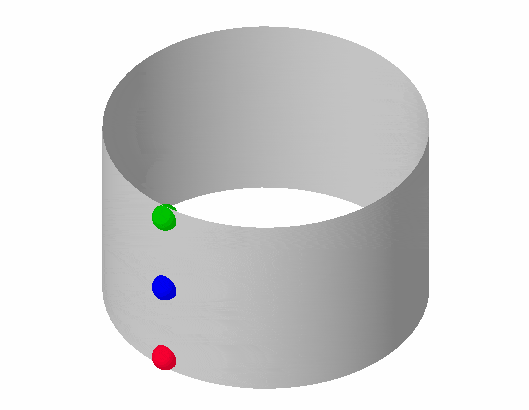 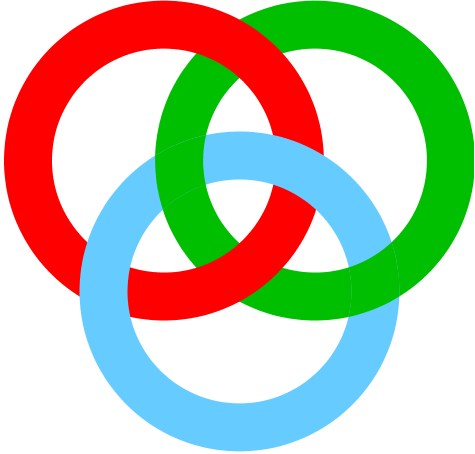 Anneaux borroméens
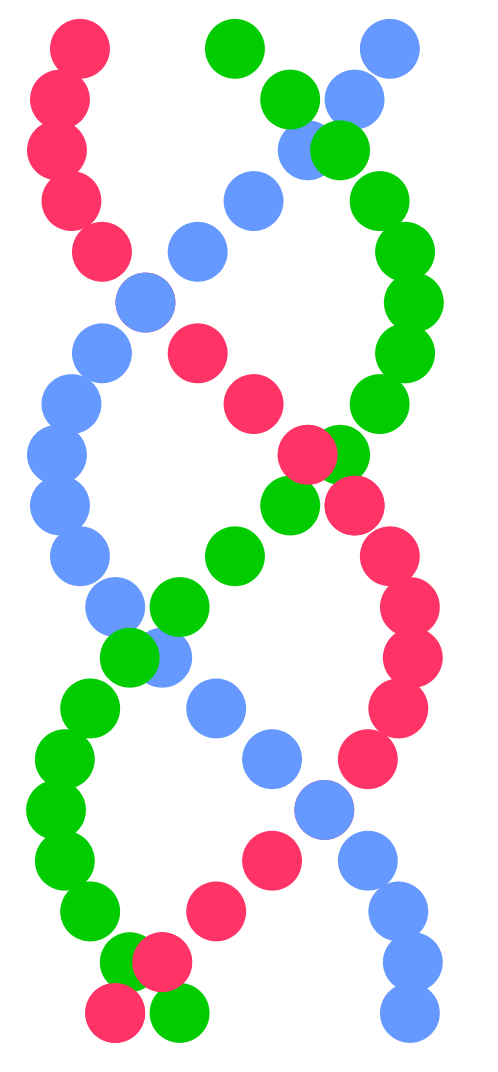 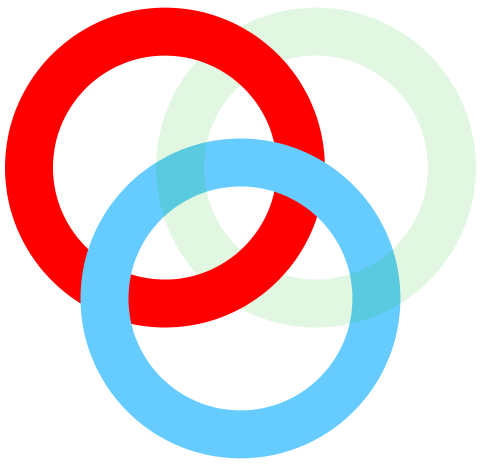 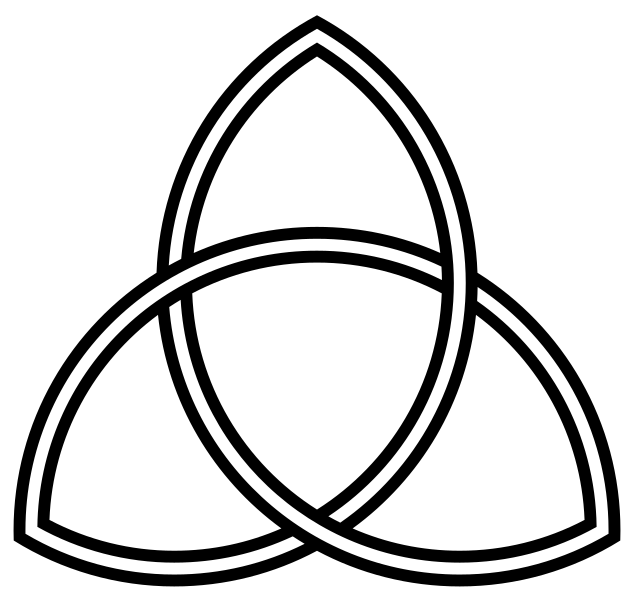 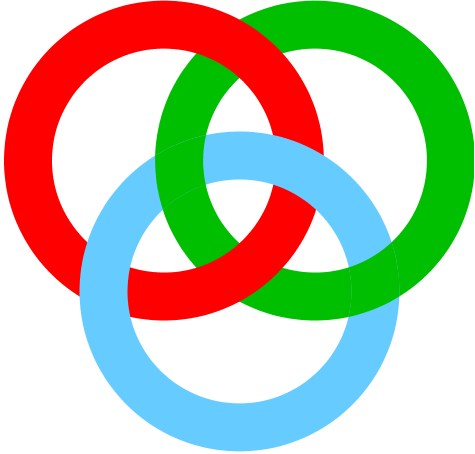 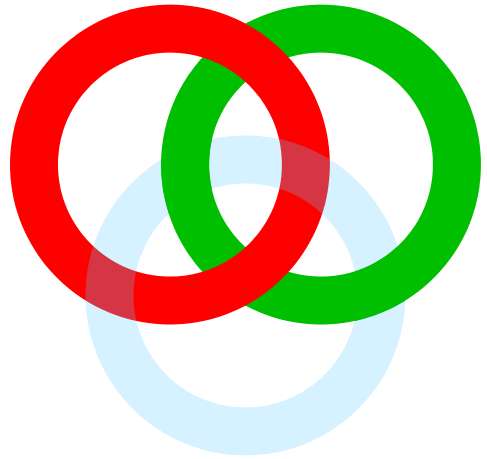 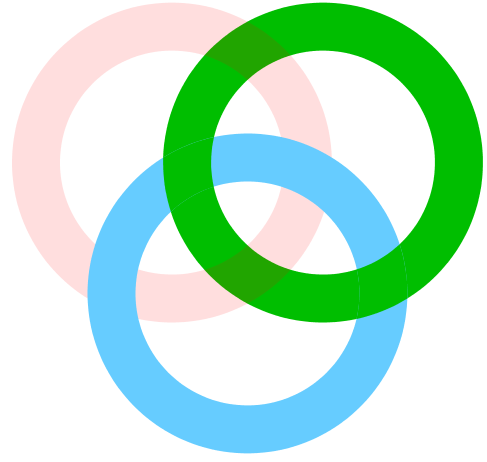 [Speaker Notes: Triketra]
Claude E. Shannon (1916-2001)
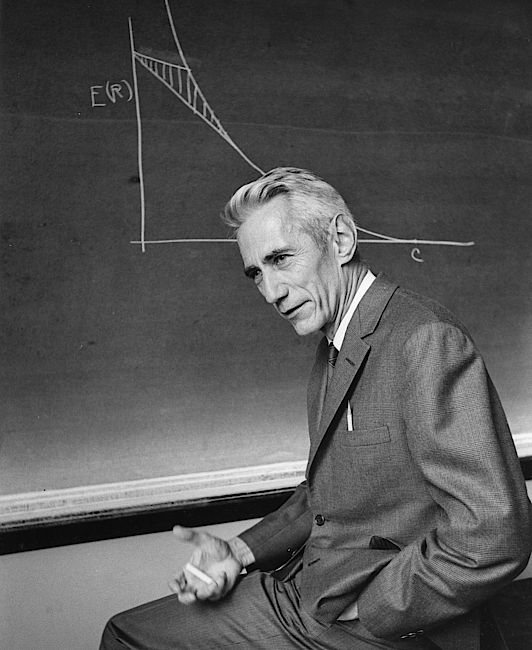 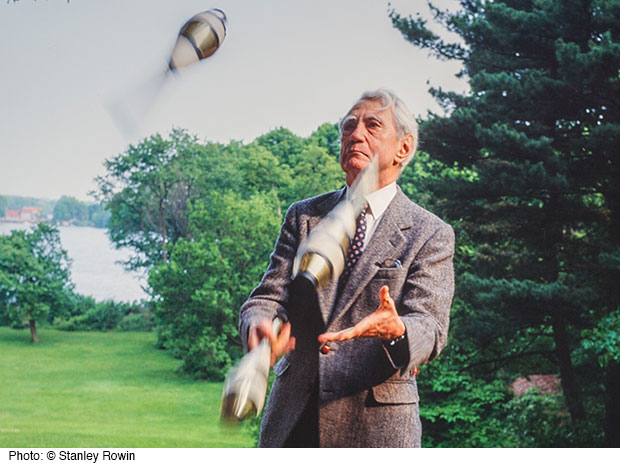 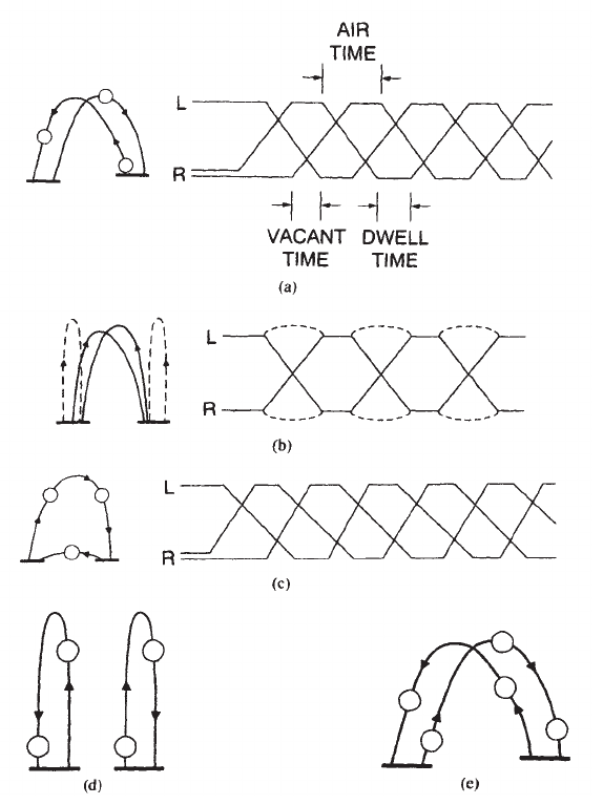 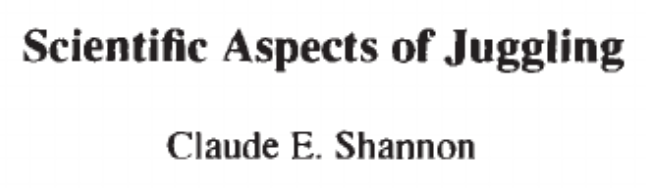 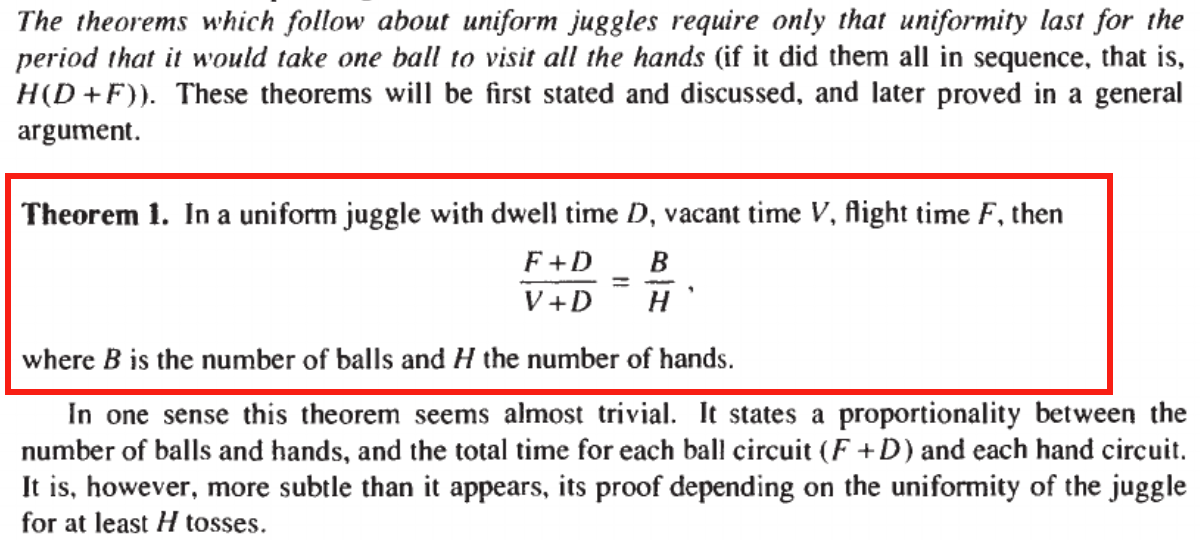 Shannon’s theorem
How long does a period last ?
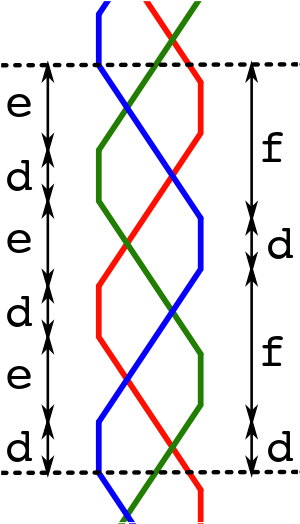 Two ways to count:
1) Look at the blue ball.
2) Look at the left hand.
Shannon’s theorem
How long does a period last ?
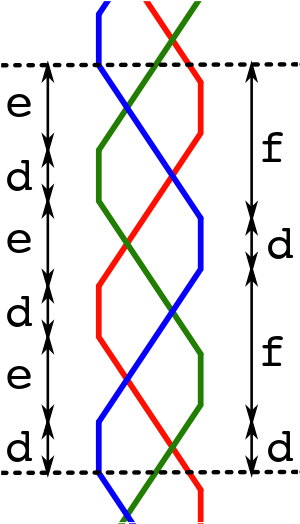 What equality do we get ?
Shannon’s theorem
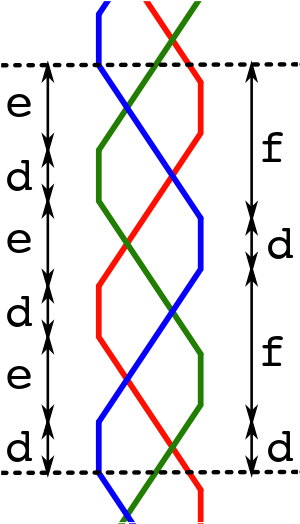 Shannon's theorem
More generally:
Shannon's theorem
Shannon's theorem
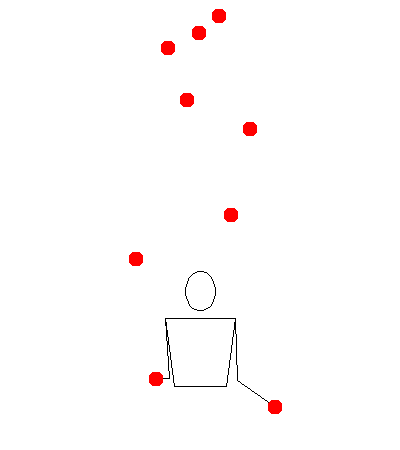 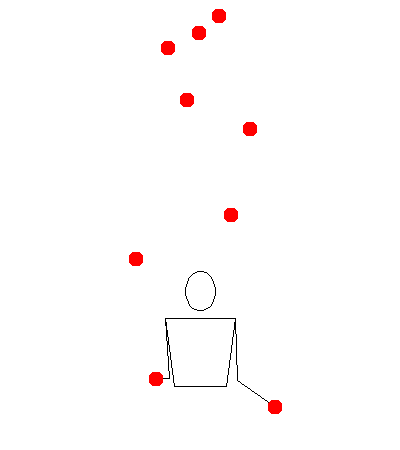 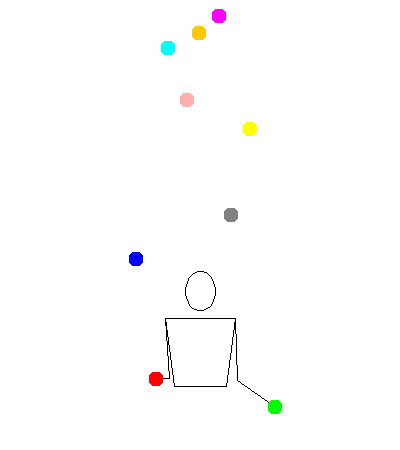 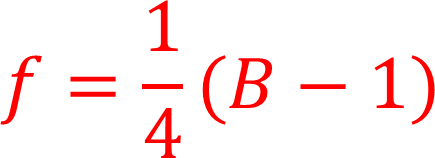 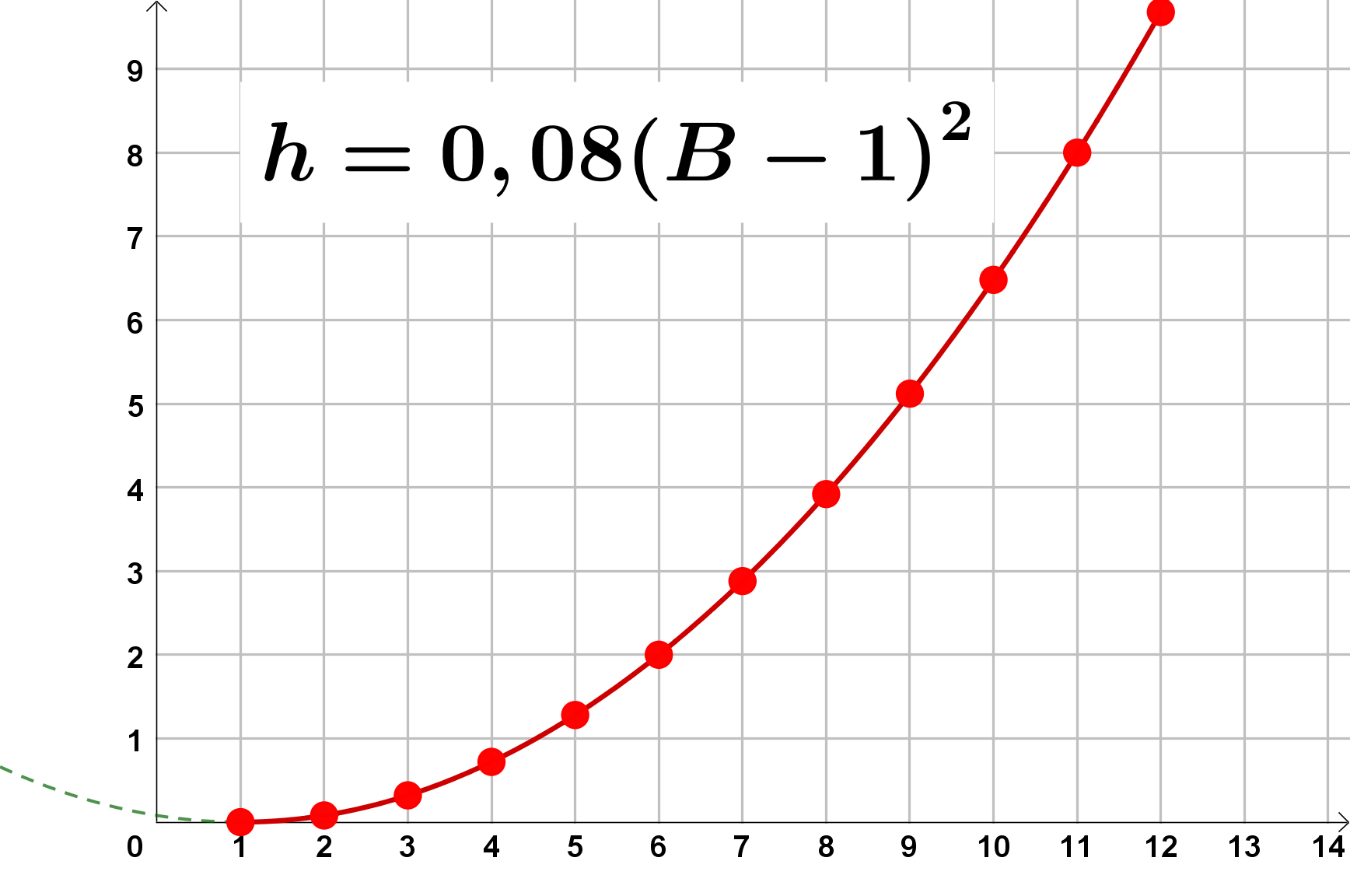 Comment décrire 
une figure de jonglage ?
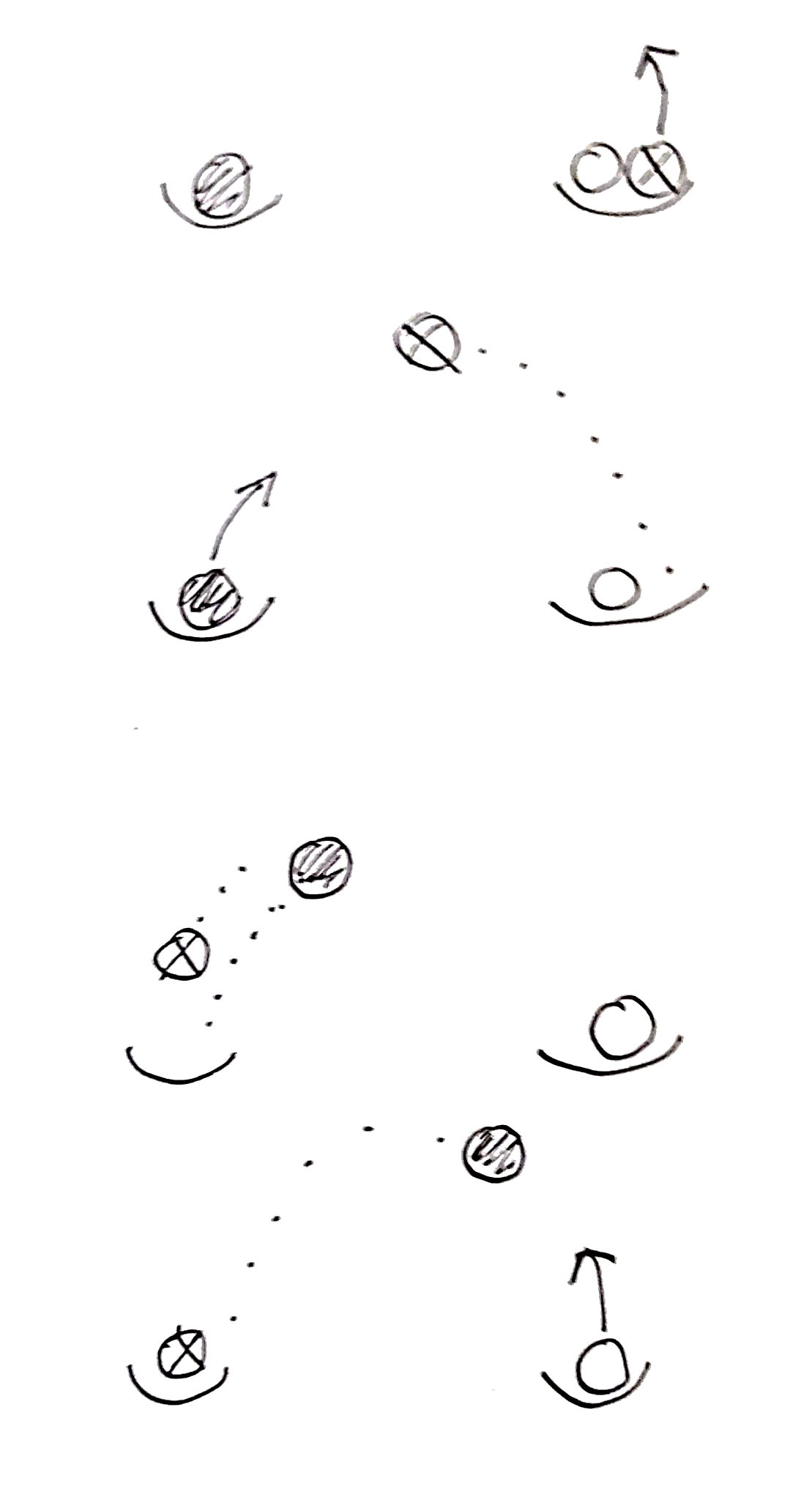 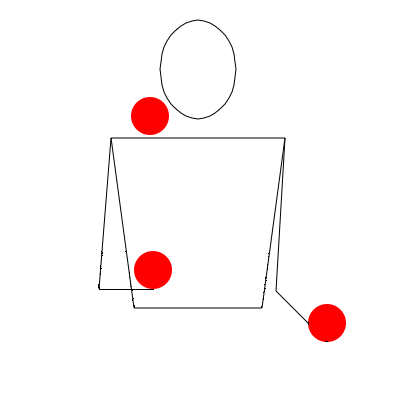 Siteswap
On s'intéresse maintenant à une technique de codage des types de jonglage.

En 1985 trois groupes d'étudiants anglais et américains sont parvenus indépendamment à un système très compact de notation appelé « siteswap ».
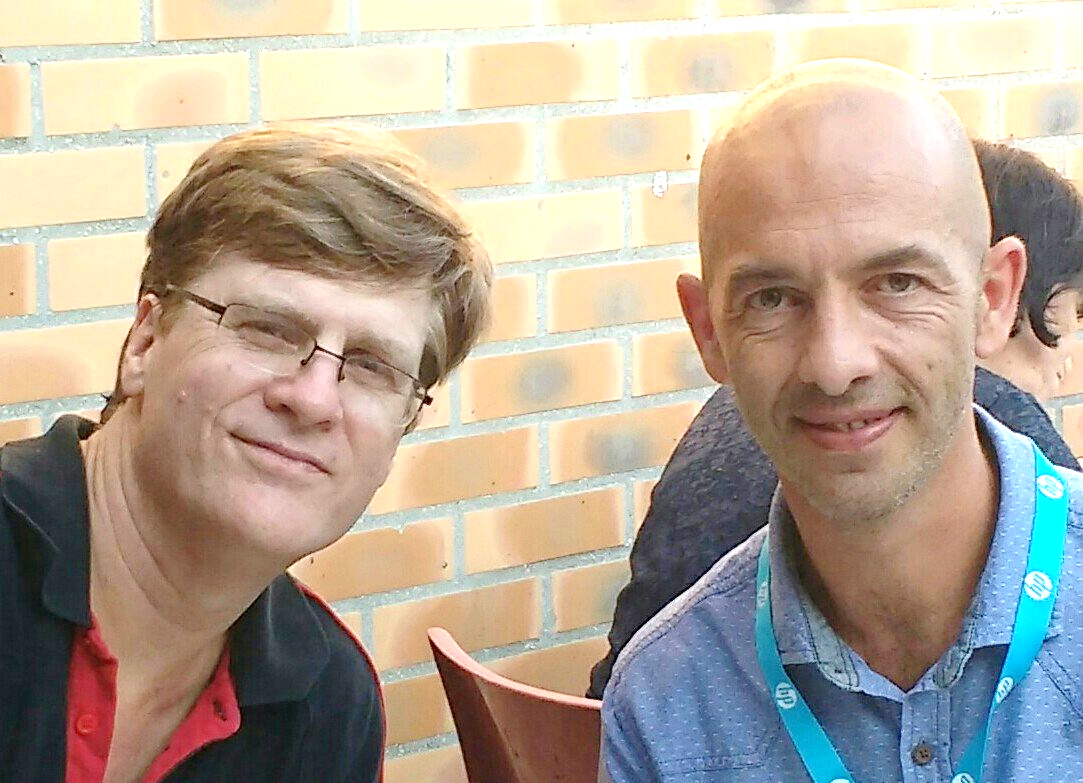 Colin Wright
Co-inventeur 
du siteswap
Siteswap
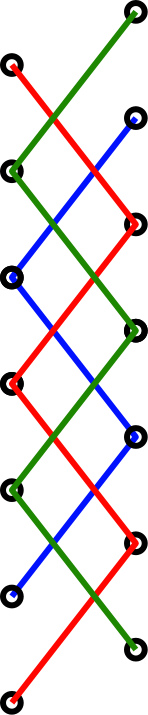 On reprend notre image de tresse du début :
Siteswap
Quelques restrictions (cadre du modèle) :

-  On lance une balle à la fois    alternativement main gauche,   main droite (asynchrone)

- Le rythme reste constant.

- Les mains restent chacune   de leur côté.
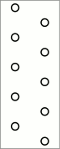 Le rythme reste constant.
Les mains restent de leur côté.
[Speaker Notes: Ari montre du jonglage synchrone
Mills mess, jonglage dans le dos.]
Siteswap
Entre chaque changement de site 
du point rouge, il y a un temps.

C'est à dire qu'il y a un temps
entre deux lancers consécutifs.

(On ne s'occupe plus de d et e.)
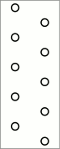 On peut alors classer les lancersen fonction du temps de vol.
Différents lancers
On reprend notre image de tresse du début :
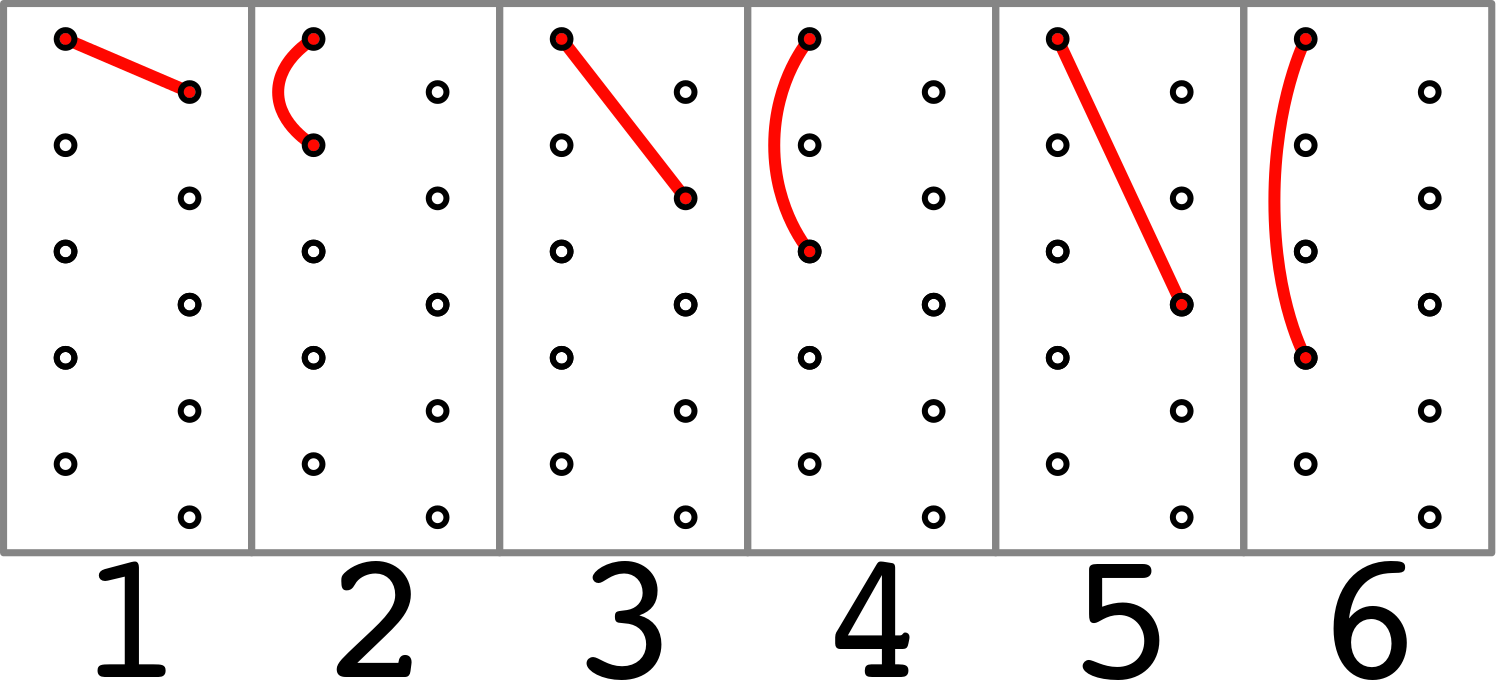 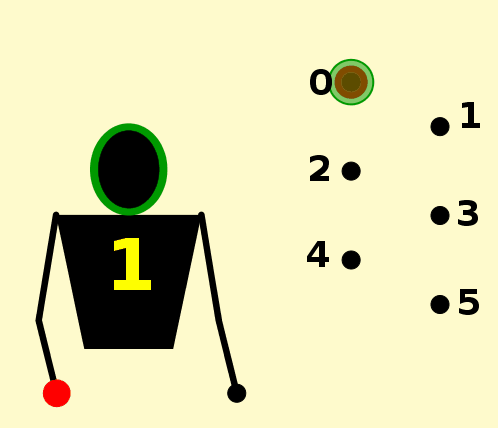 Différents lancers
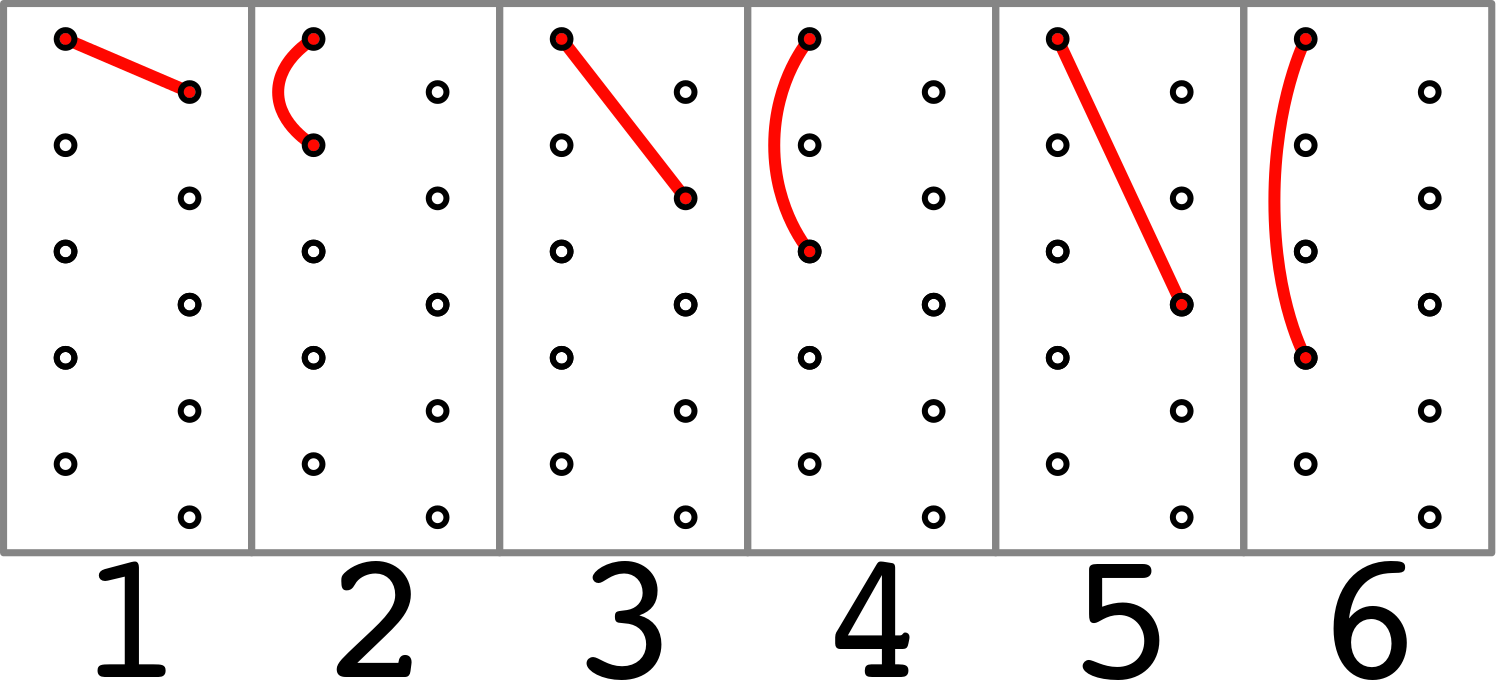 Différents lancers
Une figure de jonglage se code par la succession de ces nombres donnant le type de lancer pour chaque main, dans l'ordre D, G, D, G...
Exemples : 31, 5241, 441, 552,...
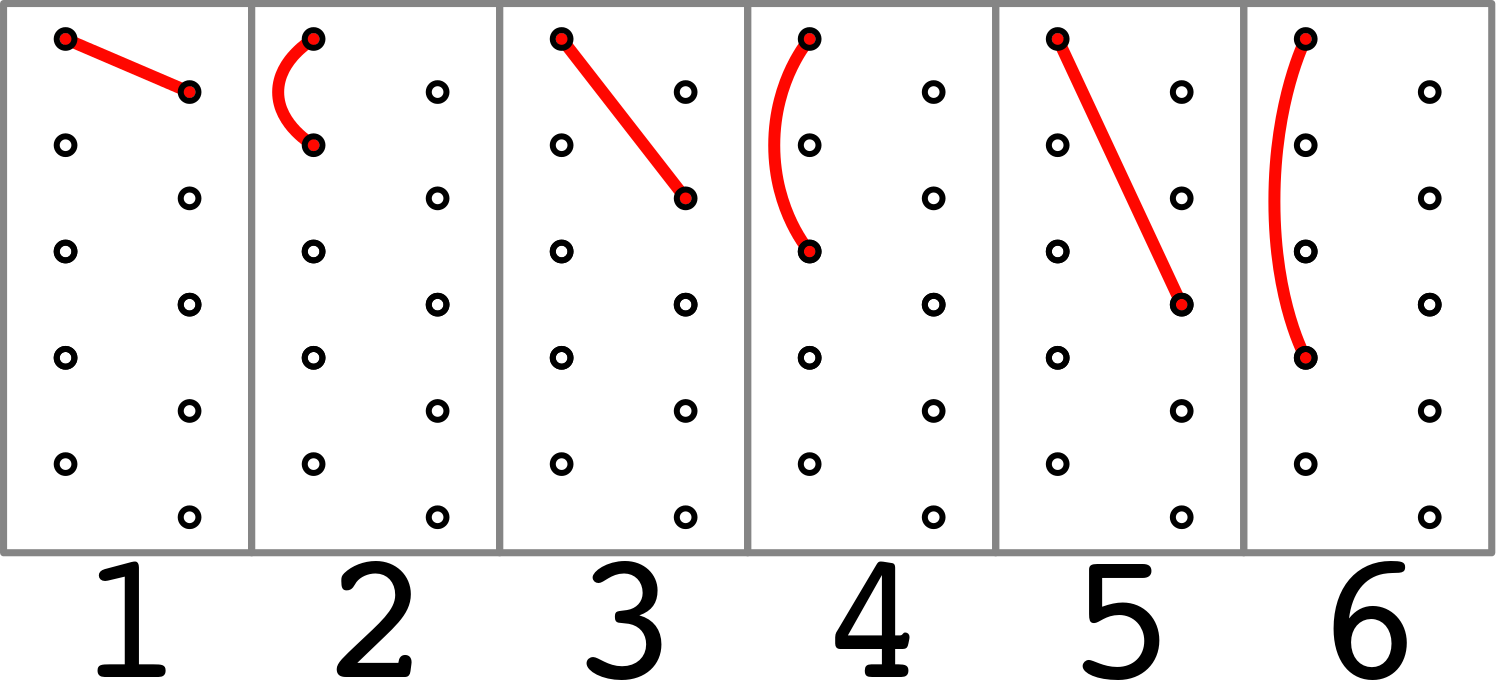 3
Siteswap
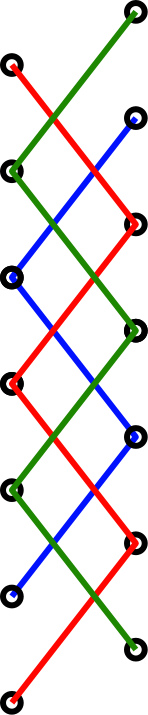 3
3
Par exemple la cascade à trois
balles se code :
Comme le mouvement est 
périodique, on donne juste 
le code sur une période :
	3
333333333333...
Comme le mouvement est périodique, on donne juste le code sur une période :
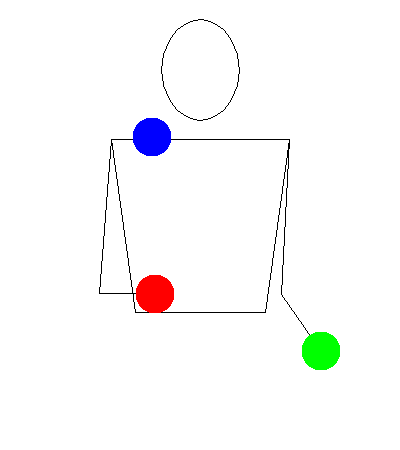 3
Siteswap
Voici ce que signifie le siteswap 5241 :
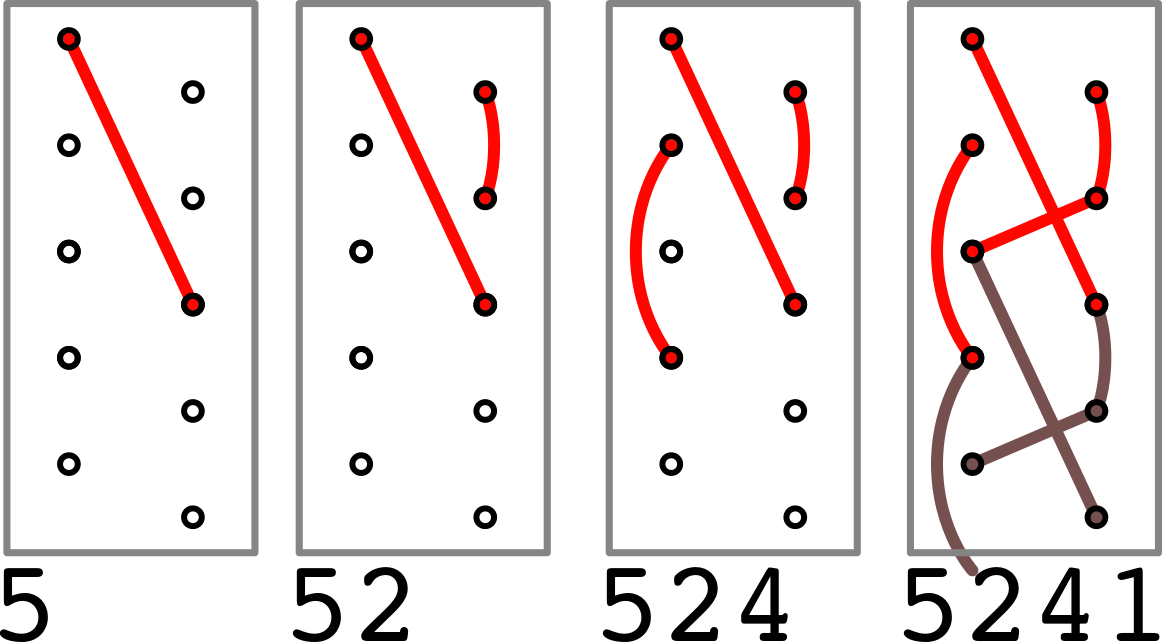 5
2
4
1
Siteswap
Voici ce que signifie le siteswap 5241 :
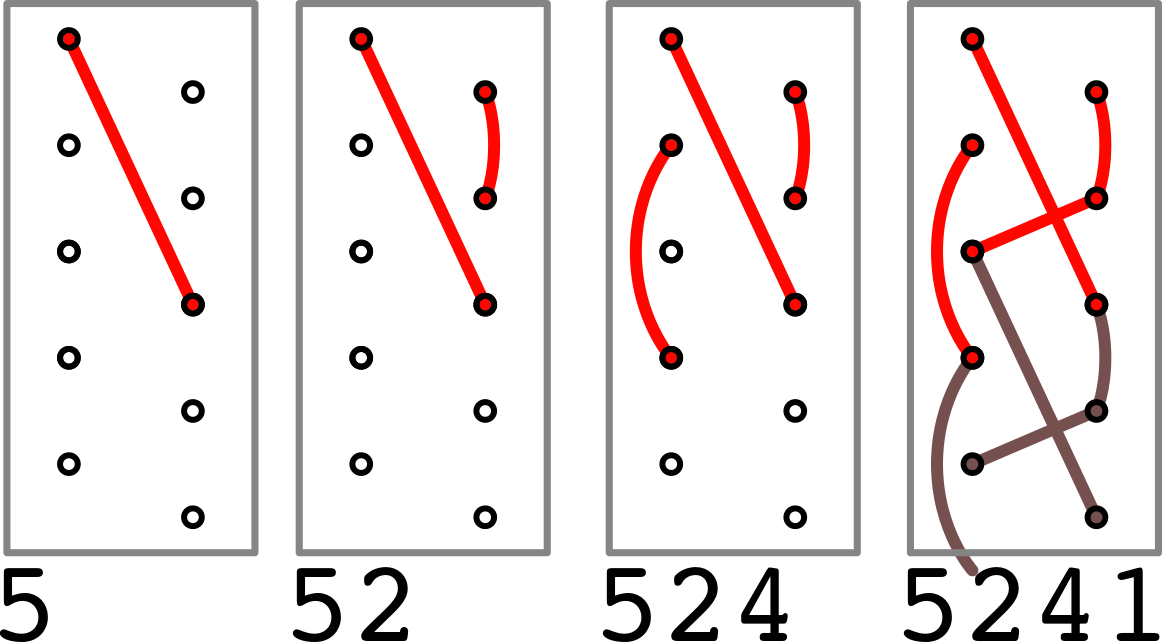 5
2
4
1
Siteswap
Voici ce que signifie le siteswap 5241 :
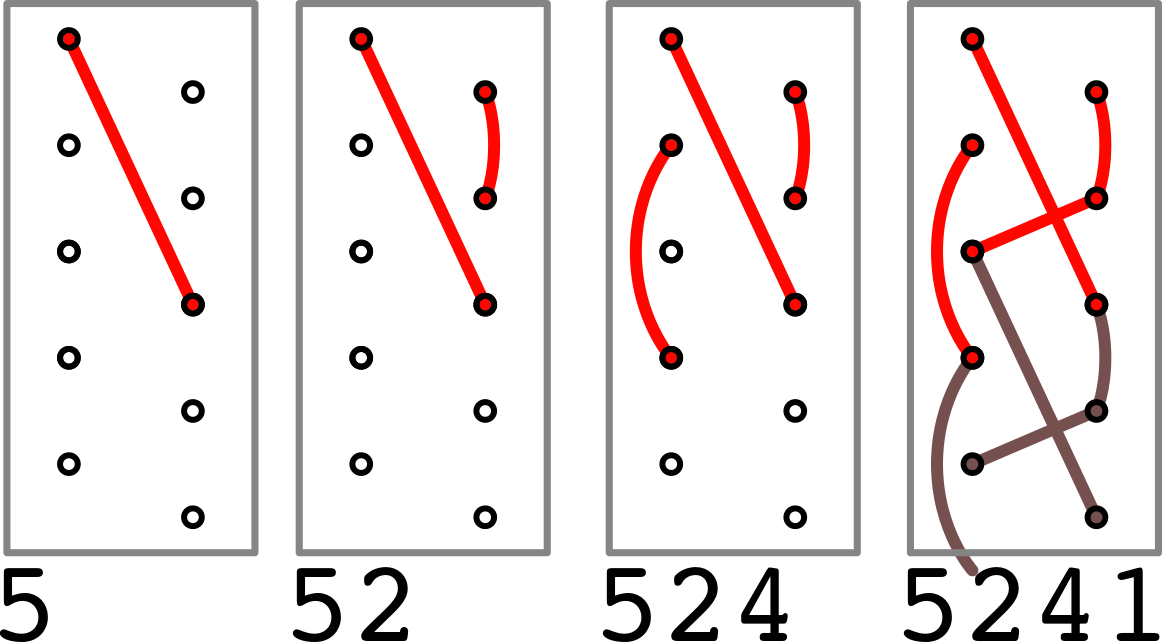 5
2
4
1
Siteswap
Voici ce que signifie le siteswap 5241 :
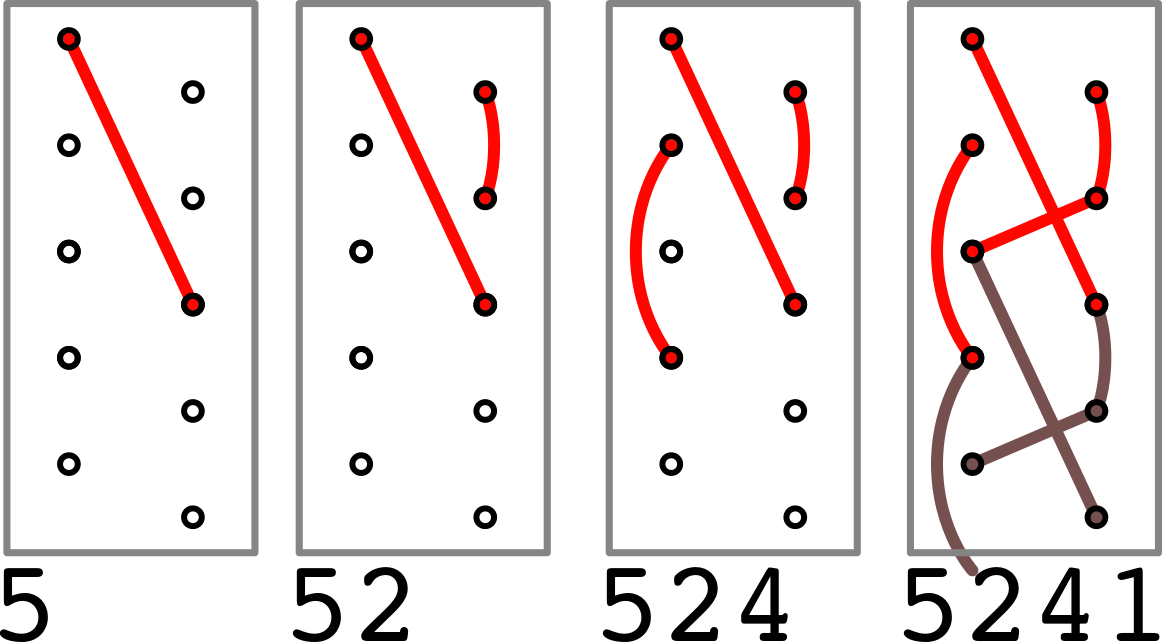 5
5
2
2
4
4
1
1
5
2
4
1
Siteswap
Combien de balles pour ce 5241 ?
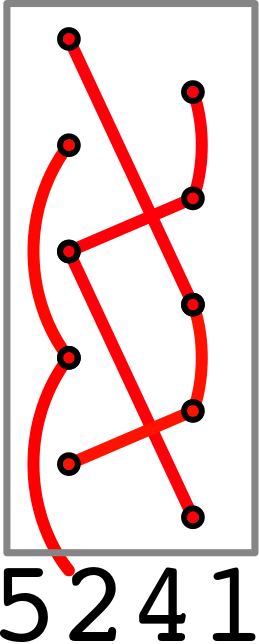 Siteswap
Combien de balles pour ce 5241 ?
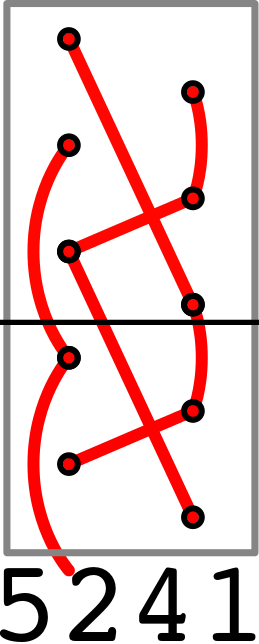 Siteswap
Combien de balles pour ce 5241 ?
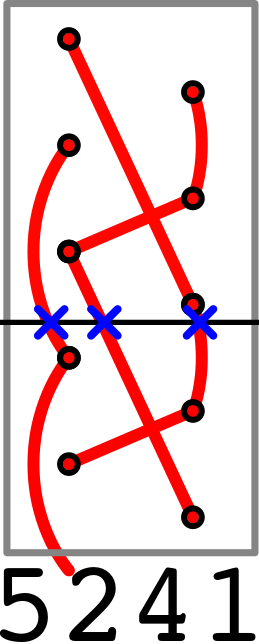 Siteswap
Combien de balles pour ce 5241 ?
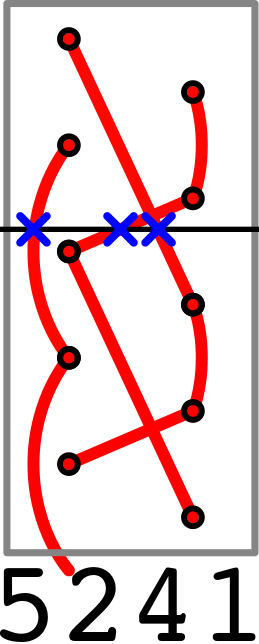 Siteswap
On les colorie ces trois balles ?
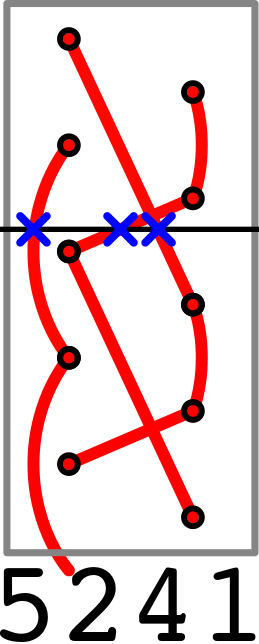 Siteswap
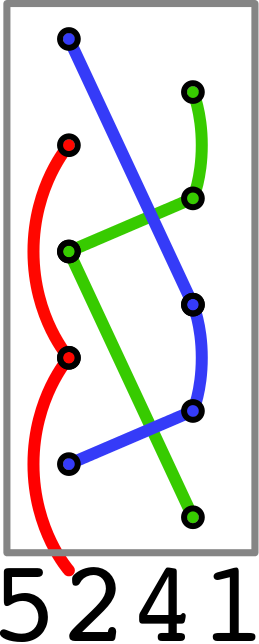 Siteswap
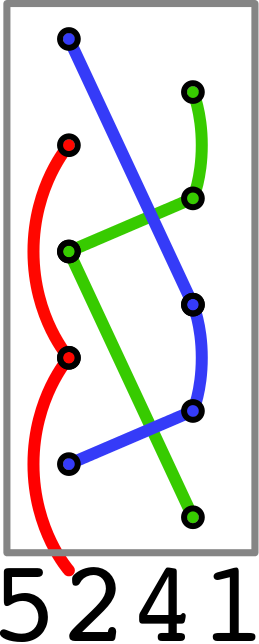 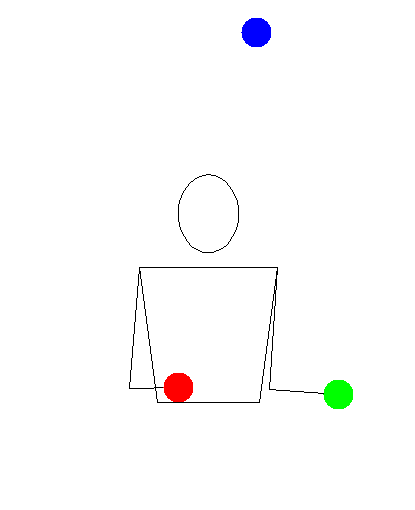 Et en vrai, ça donne quoi ?
Différents lancers
Siteswap : une figure de jonglage se code par la succession de ces nombres donnant le type de lancer pour chaque main, dans l'ordre D, G, D, G...
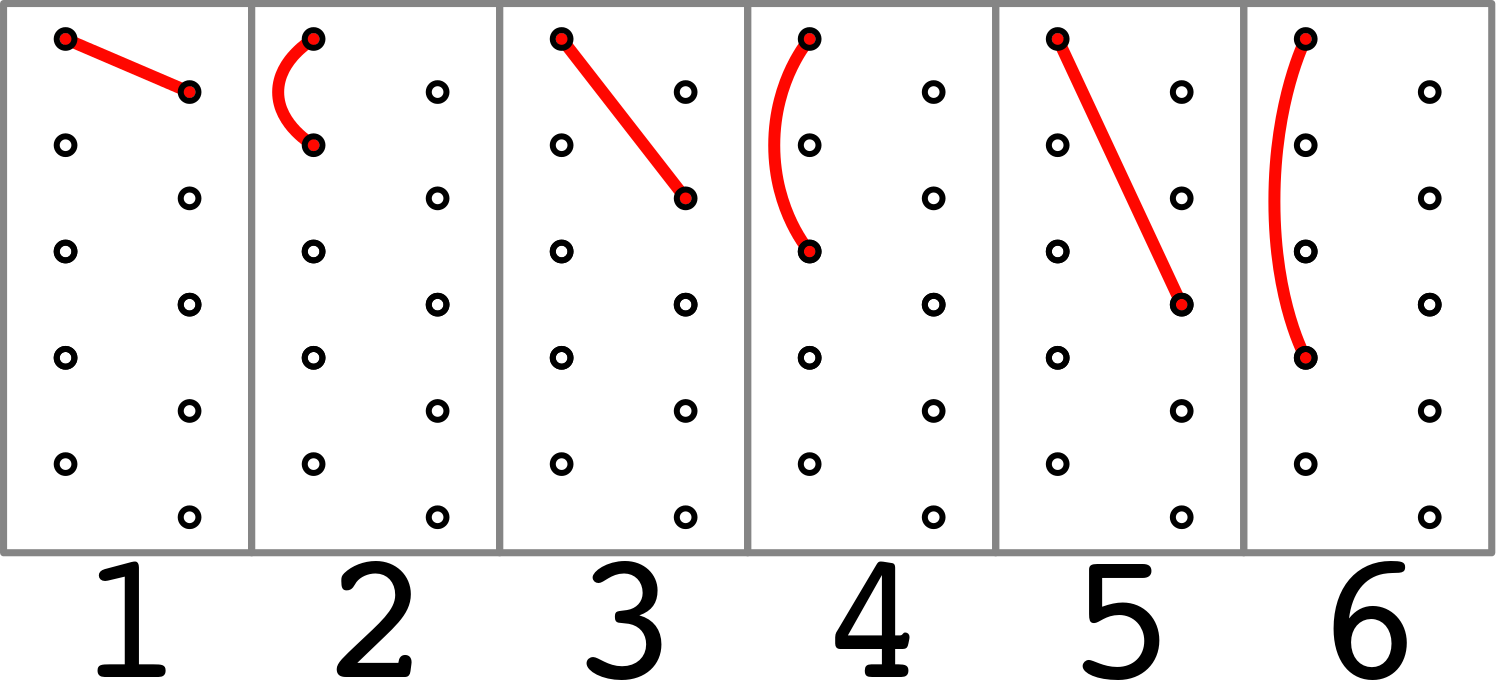 Exemples de figures de jonglage :
531, 441, 6316131, 534, 7333
44444444                                             44445344
New trick !
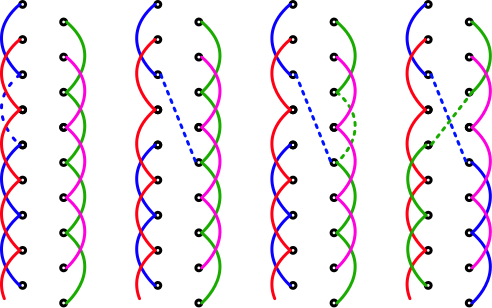 New trick !
On a transformé 	44444444  en :								44445344


Remarquez comme le tempose le même :
4+4=5+3

Tentons une autre transformation.
New trick !
On a transformé 	44444444  en :								53535353
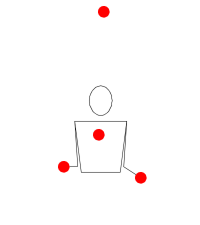 New trick !
On a transformé 	44444444  en :								44445344


Remarquez comme le temps reste le même :
4+4=5+3

Tentons une autre transformation.
New trick !
On a transformé 	44444444  en :								44445344


Remarquez comme le temps reste le même :
4+4=5+3

Tentons une autre transformation.
44444444         				        	44445524
New trick !
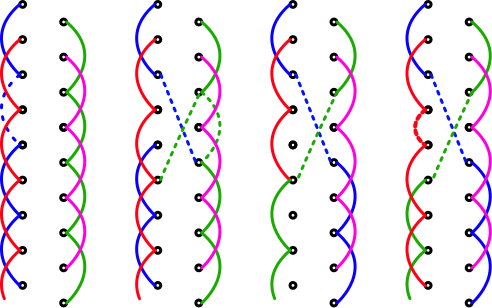 New trick !
On a transformé 444444444  en :							 444552444


Puis :
444444444  444455244   avec   5+5+2=4+4+4
What's next ?
5551 ?
New trick !
On a transformé 444444444  en :							 552552552
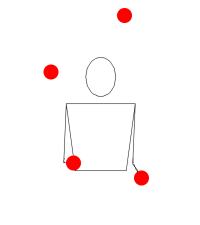 New trick !
On a effectué deux transformations :
444444444  444453444   avec  5+3=4+4
Puis :
444444444  444455244   avec   5+5+2=4+4+4
What's next ?
5551 ?
New trick !
On a effectué deux transformations :
444444444  444453444   avec  5+3=4+4
Puis :
444444444  444455244   avec  ...   5+5+2=4+4+4
What's next ?
5551 ?
New trick !
On a effectué deux transformations :
444444444  444453444   avec  5+3=4+4
Puis :
444444444  444455244   avec   5+5+2=4+4+4
What's next ?
5551 ?
New trick !
On a effectué deux transformations :
444444444  444453444   avec  5+3=4+4
Puis :
444444444  444455244   avec   5+5+2=4+4+4
Ensuite ?
New trick !
On a effectué deux transformations :
444444444  444453444   avec  5+3=4+4
Puis :
444444444  444455244   avec   5+5+2=4+4+4
Ensuite ?
5551 ?
New trick !
On a effectué deux transformations :
444444444  444453444   avec  5+3=4+4
Puis :
444444444  444455244   avec   5+5+2=4+4+4
Ensuite ?
5551 ?
55550 ?
New trick !
5551 : un jonglage découvert grâce aux mathématiques.
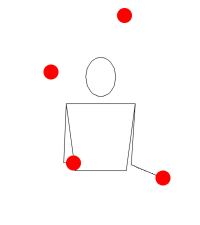 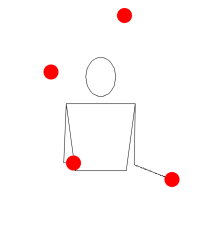 5551
55550
Quelques figures plus ou moins difficiles. Longueur du siteswap.
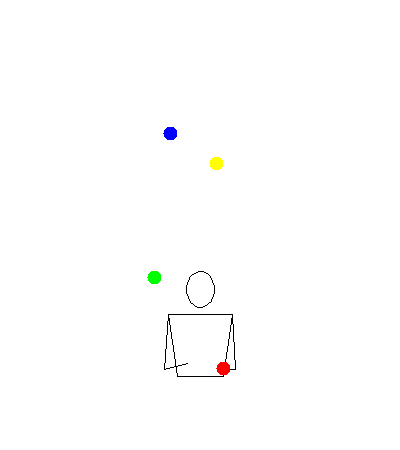 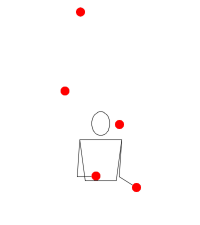 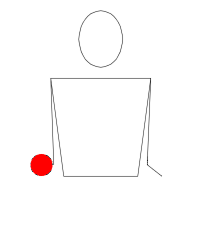 201
64
1234567
Échange de site:
Échange de site:
Échange de site:
Échange de site:
Échange de site:
Échange de site:
Échange de site:
Exemple : 12345 (on admet qu’il est jonglable).
Échange de site:
Exemple : 12345 (on admet qu’il est jonglable).
123451234512345…
Échange de site:
Exemple : 12345 (on admet qu’il est jonglable).
1234512345
   42423
   42333
   33333
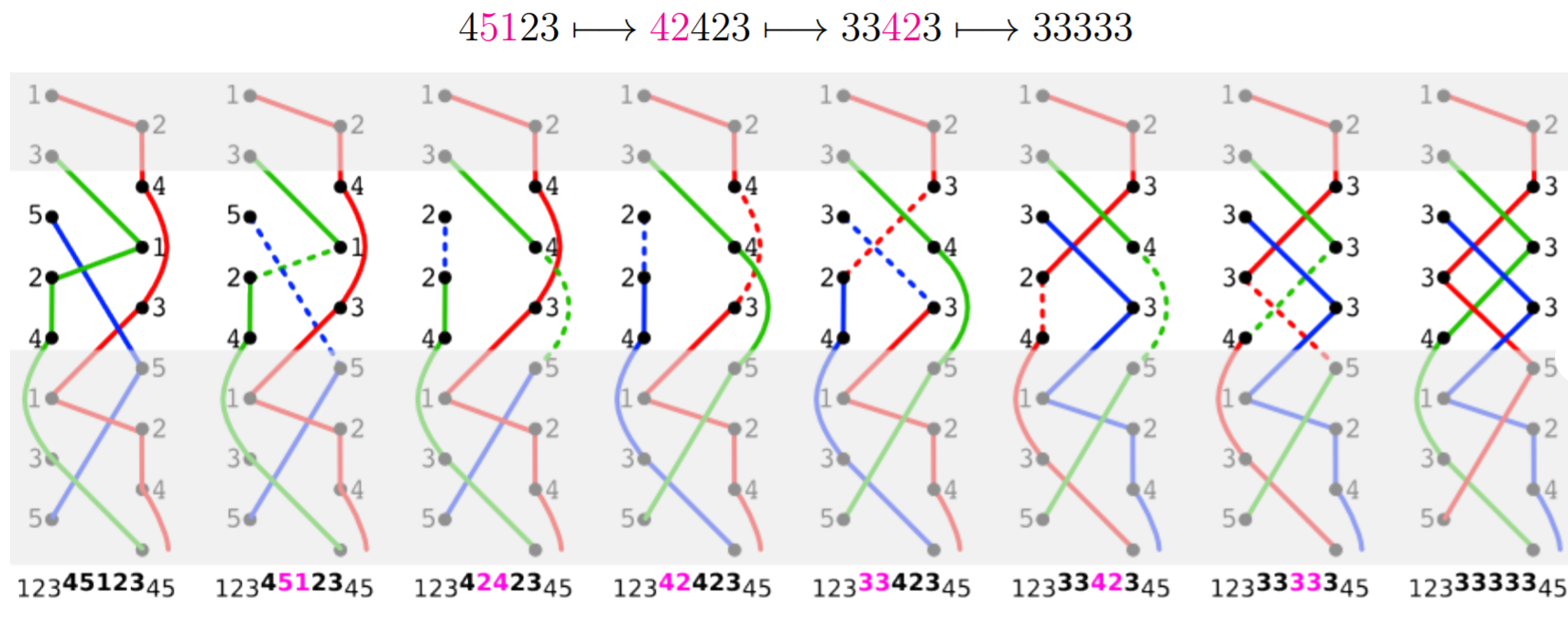 Cet exemple illustre le fait qu’on peut ainsi en un nombre fini d’étapes se ramener à un siteswap ne contenant que des nombres identiques. Ce nombre est donc le nombre de balles.
Or la somme n’a pas changé, donc…
Théorème de la moyenne
Théorème : Pour tout siteswap jonglable, la moyenne des nombres est égale au nombre B de balles nécessaires.
Corollaire : Pour qu'un siteswap soit jonglable, il est nécessaire que la moyenne soit un nombre entier.
Mais ce n'est pas suffisant…
Théorème de la moyenne
Une condition nécessaire qui n’est pas suffisante.
Exemple : 3113.		on a : (3+1+1+3)/4=2.
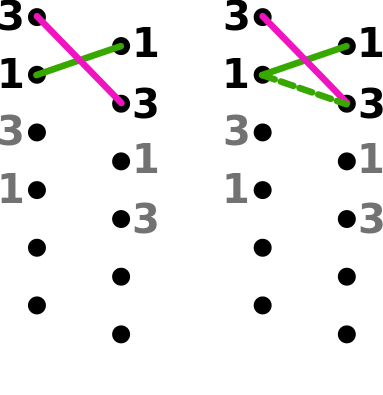 Théorème de la moyenne
Une condition nécessaire qui n’est pas suffisante.
Exemple : 3113.		on a : (3+1+1+3)/4=2.
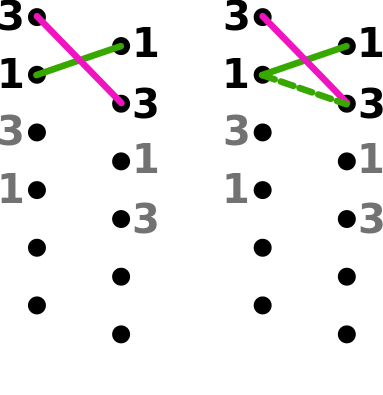 Théorème de la moyenne
Une condition nécessaire qui n’est pas suffisante.
Exemple : 3113.		on a : (3+1+1+3)/4=2.
3113 n’est pas jonglable mais 3131 l’est.
3
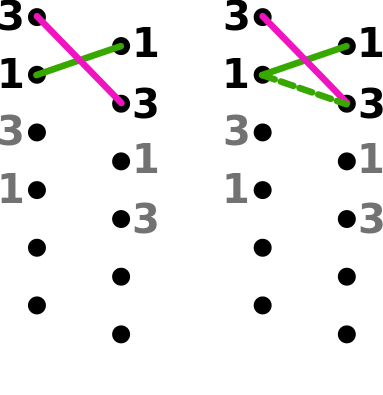 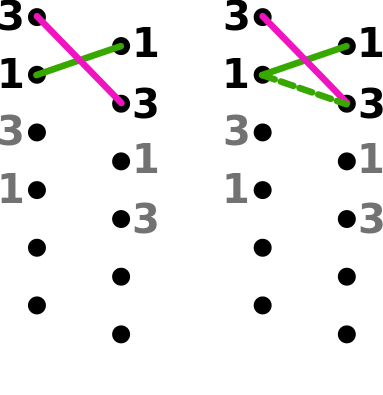 1
3
1
3
1
3
1
Théorème de la moyenne
Une condition nécessaire qui n’est pas suffisante.
Exemple :(5+4+2+1)/4=3
Peut on faire 5421 ?
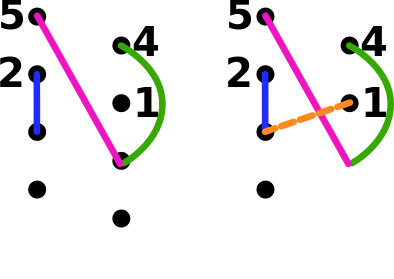 Théorème de la moyenne
Une condition nécessaire qui n’est pas suffisante.
Exemple :(5+4+2+1)/4=3
Peut on faire 5421 ?
Non, mais on a vu 5241:
5
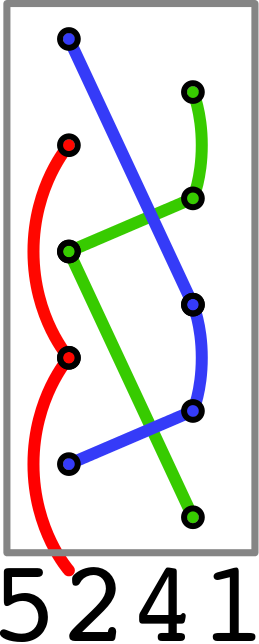 2
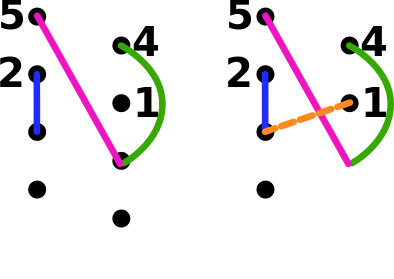 4
1
Théorème de la moyenne
Une condition nécessaire qui n’est pas suffisante. Mais…
Théorème : Pour toute liste de nombres entiers naturels de moyenne entière, il existe une permutation de ces nombres qui forme un siteswap jonglable.
Questions naturelles
Comment déterminer si un siteswap est jonglable ? 
Peut-on lister tous les siteswap possibles ?
Graphe des transitions d'états
B=3  et  h≤5
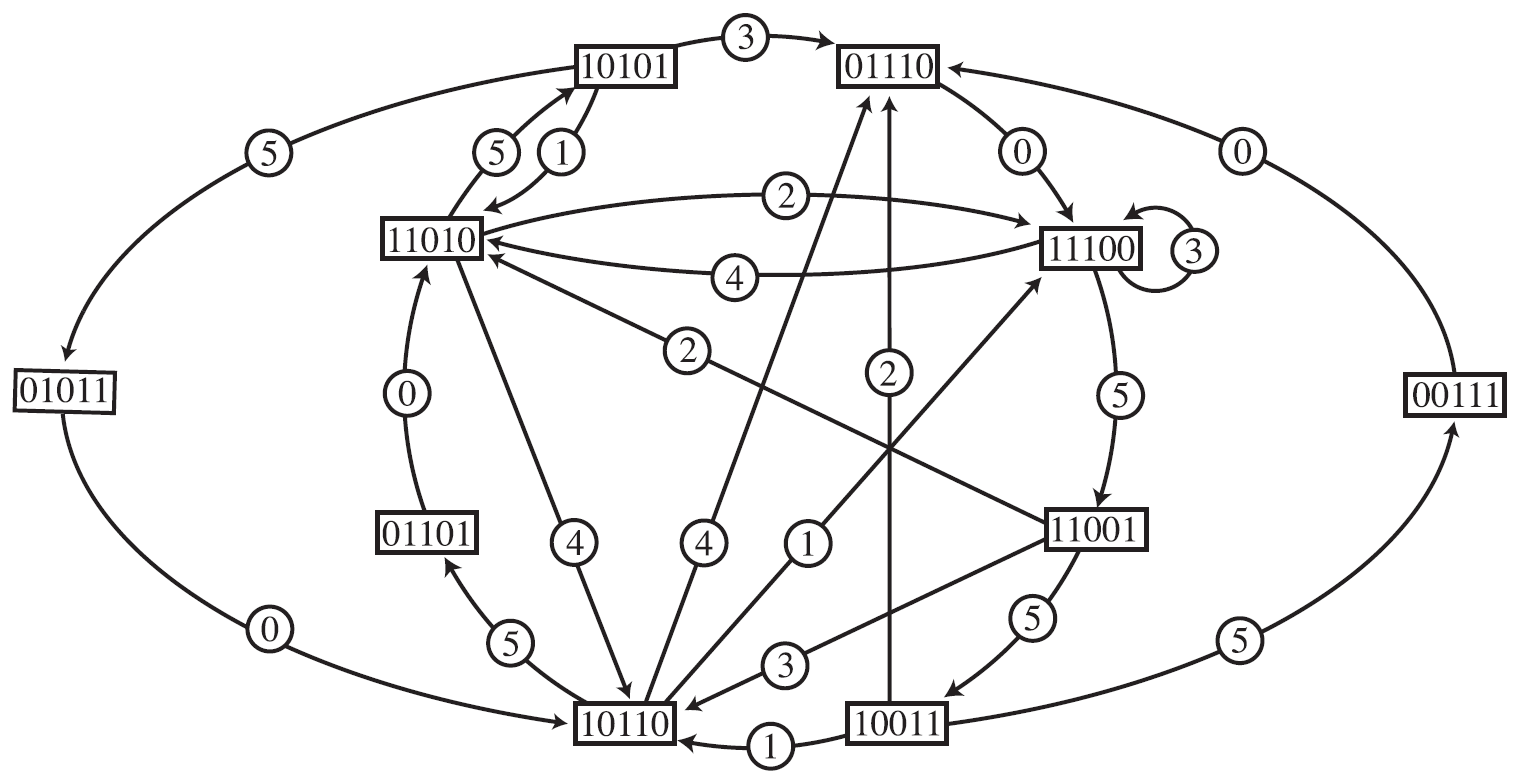 The Mathematics of Juggling – Burkard POLSTER aka Mathologer
Graphe des transitions d'états
C’est quoi ce codage binaire ? 
Dans ce modèle, on code un planning de l’arrivée des balles. Un 1 à la position k signifie qu’une balle arrivera au temps k.
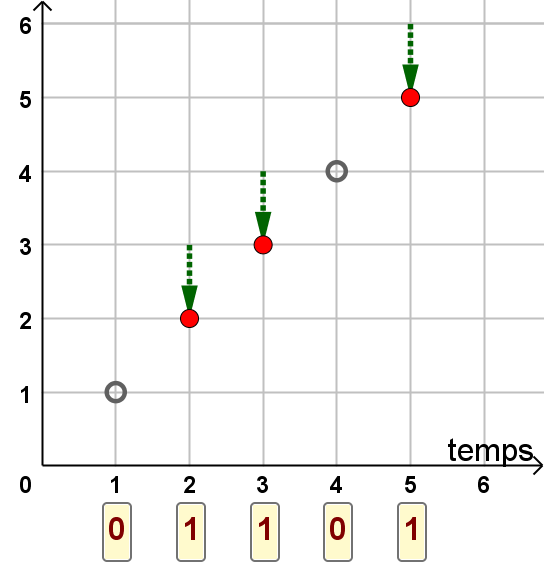 Graphe des transitions d'états
C’est quoi ce codage binaire ? 
Dans ce modèle, on code un planning de l’arrivée des balles. Un 1 à la position k signifie qu’une balle arrivera au temps k.
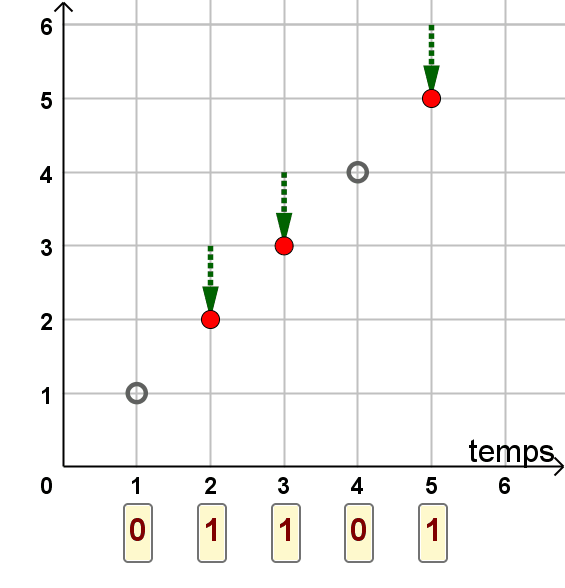 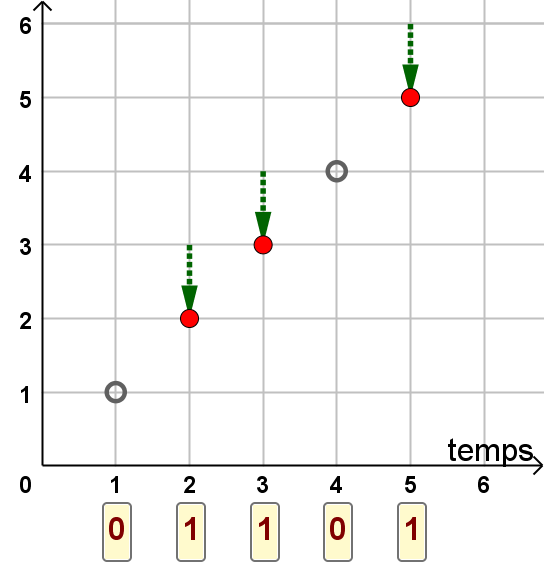 Graphe des transitions d'états
C’est quoi ce codage binaire ? 
Dans ce modèle, on code un planning de l’arrivée des balles. Un 1 à la position k signifie qu’une balle arrivera au temps k.
L’origine est relative au présent, donc on décale le code à chaque temps. 01101 devient 1101 au temps suivant.
z
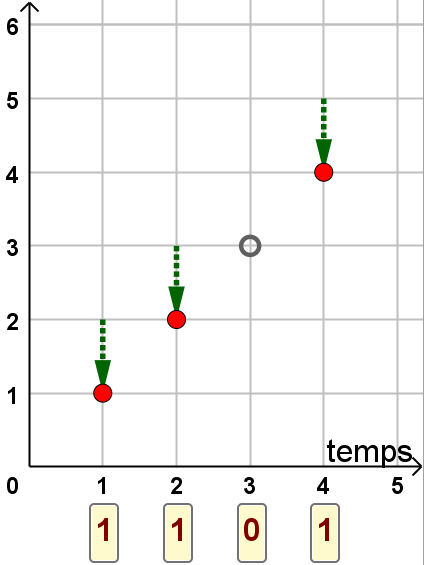 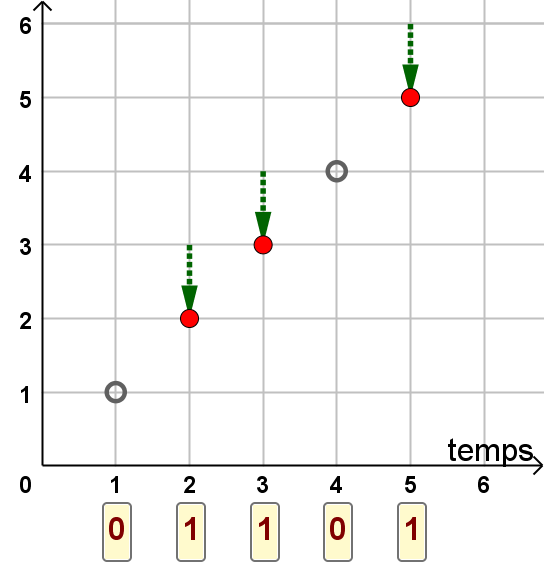 Un temps plus tard
Graphe des transitions d'états
C’est quoi ce codage binaire ? 
Dans ce modèle, on code un planning de l’arrivée des balles. Un 1 à la position k signifie qu’une balle arrivera au temps k.
L’origine est relative au présent, donc on décale le code à chaque temps. 01101 devient 1101 au temps suivant.
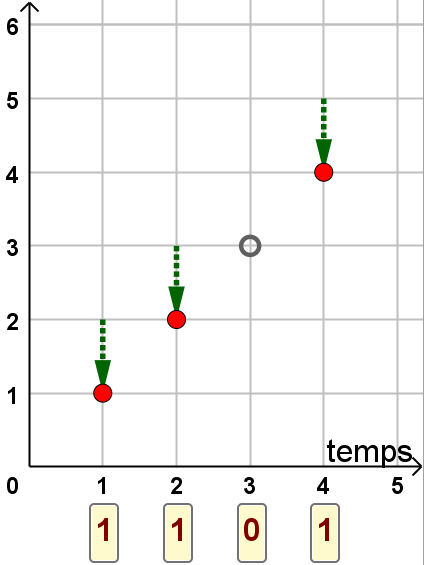 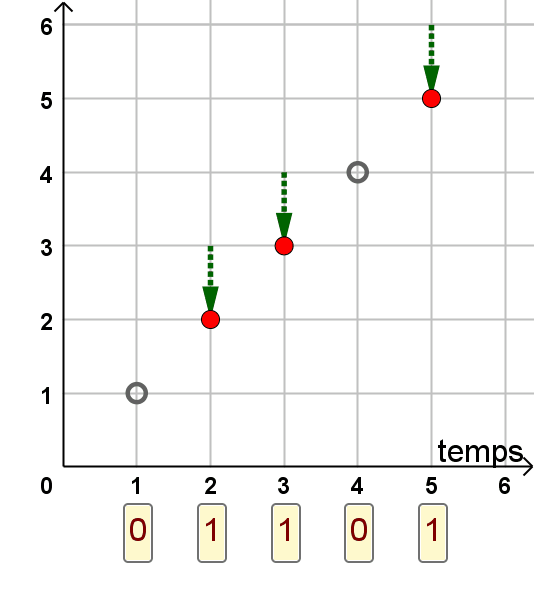 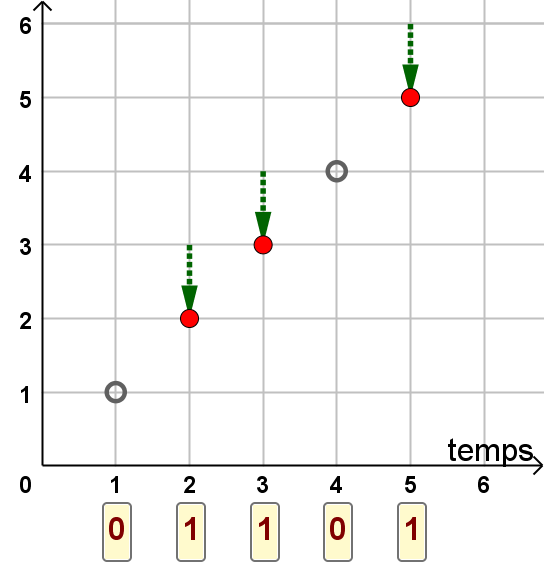 Graphe des transitions d'états
C’est quoi ce codage binaire ? 
Dans ce modèle, on code un planning de l’arrivée des balles. Un 1 à la position k signifie qu’une balle arrivera au temps k.
L’origine est relative au présent, donc on décale le code à chaque temps. 01101 devient 1101 au temps suivant.
Au prochain temps, une balle arrive…
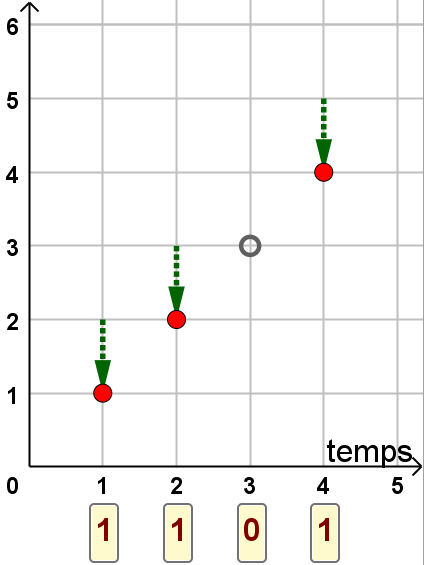 1
0
1
0
1
Graphe des transitions d'états
C’est quoi ce codage binaire ? 11010 
Au prochain temps, une balle arrive. Il faut la relancer.
Quels lancers sont possibles ?
1
2
3
4
5
1
0
1
0
1
0
1
Graphe des transitions d'états
C’est quoi ce codage binaire ? 11010 
Au prochain temps, une balle arrive. Il faut la relancer.
Quels lancers sont possibles ?
1 ❌ 
2
3
4
5
1
❌
0
1
0
1
0
1
Graphe des transitions d'états
C’est quoi ce codage binaire ? 11010 
Au prochain temps, une balle arrive. Il faut la relancer.
Quels lancers sont possibles ?
1 ❌ 
2 ✅
3
4
5
1
❌
0
1
0
1
0
1
2
Graphe des transitions d'états
C’est quoi ce codage binaire ? 11010 
Au prochain temps, une balle arrive. Il faut la relancer.
Quels lancers sont possibles ?
1 ❌ 
2 ✅ →11100
3
4
5
1
❌
0
1
0
1
0
1
2
Graphe des transitions d'états
C’est quoi ce codage binaire ? 11010 
Au prochain temps, une balle arrive. Il faut la relancer.
Quels lancers sont possibles ?
1 ❌ 
2 ✅ →11100
3 ❌
4
5
1
❌
3
❌
0
1
0
1
0
1
2
Graphe des transitions d'états
C’est quoi ce codage binaire ? 11010 
Au prochain temps, une balle arrive. Il faut la relancer.
Quels lancers sont possibles ?
1 ❌ 
2 ✅ →11100
3 ❌
4 ✅ →
5
1
❌
3
❌
0
1
0
1
0
1
2
4
Graphe des transitions d'états
C’est quoi ce codage binaire ? 11010 
Au prochain temps, une balle arrive. Il faut la relancer.
Quels lancers sont possibles ?
1 ❌ 
2 ✅ →11100
3 ❌
4 ✅ →10110
5
1
❌
3
❌
0
1
0
1
0
1
2
4
Graphe des transitions d'états
C’est quoi ce codage binaire ? 11010 
Au prochain temps, une balle arrive. Il faut la relancer.
Quels lancers sont possibles ?
1 ❌ 
2 ✅ →11100
3 ❌
4 ✅ →10110
5 ✅ →10101
5
1
❌
3
❌
0
1
0
1
0
1
2
4
Graphe des transitions d'états
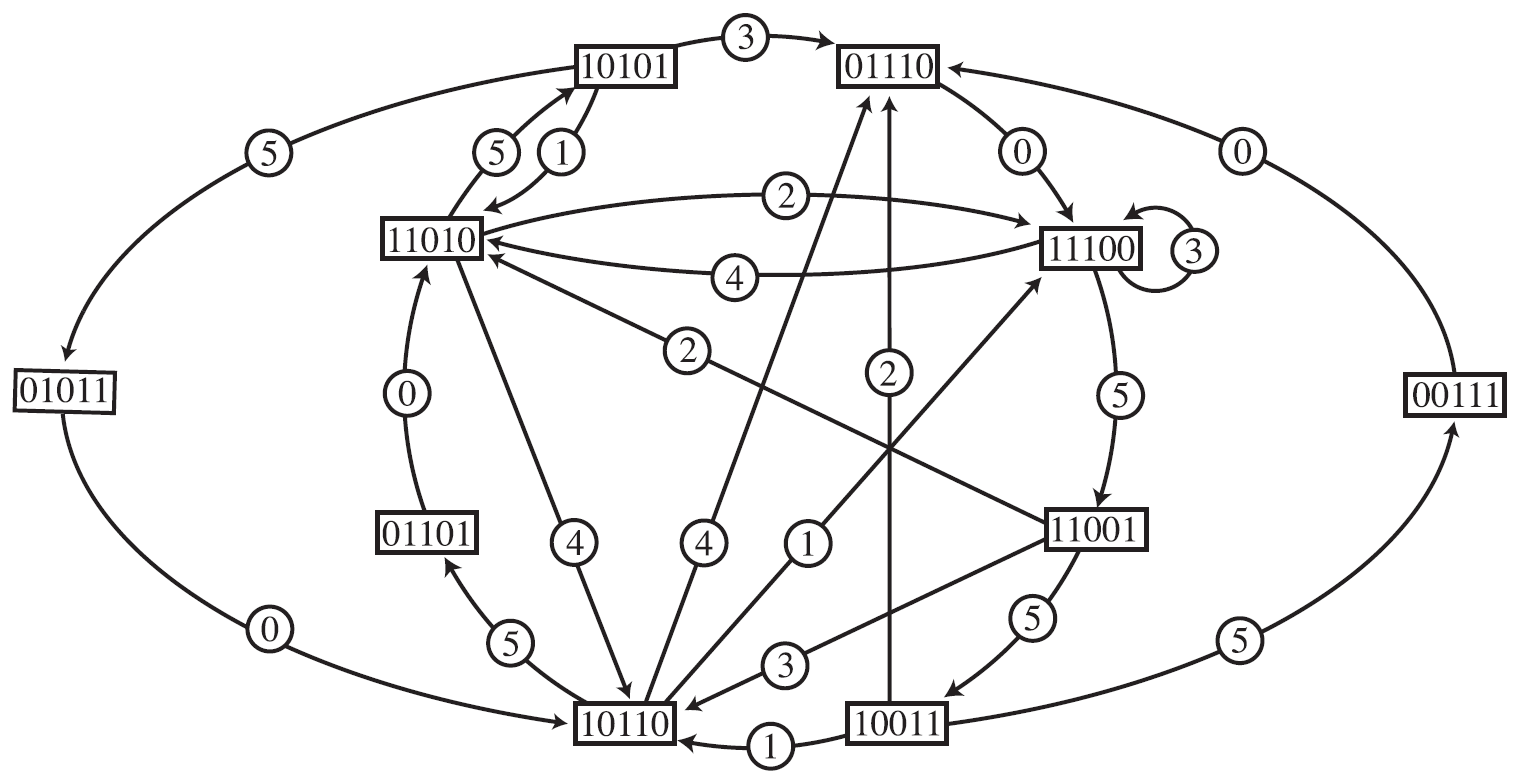 1 ❌ 
2 ✅ →11100
3 ❌
4 ✅ →10110
5 ✅ →10101
11010
Graphe des transitions d'états
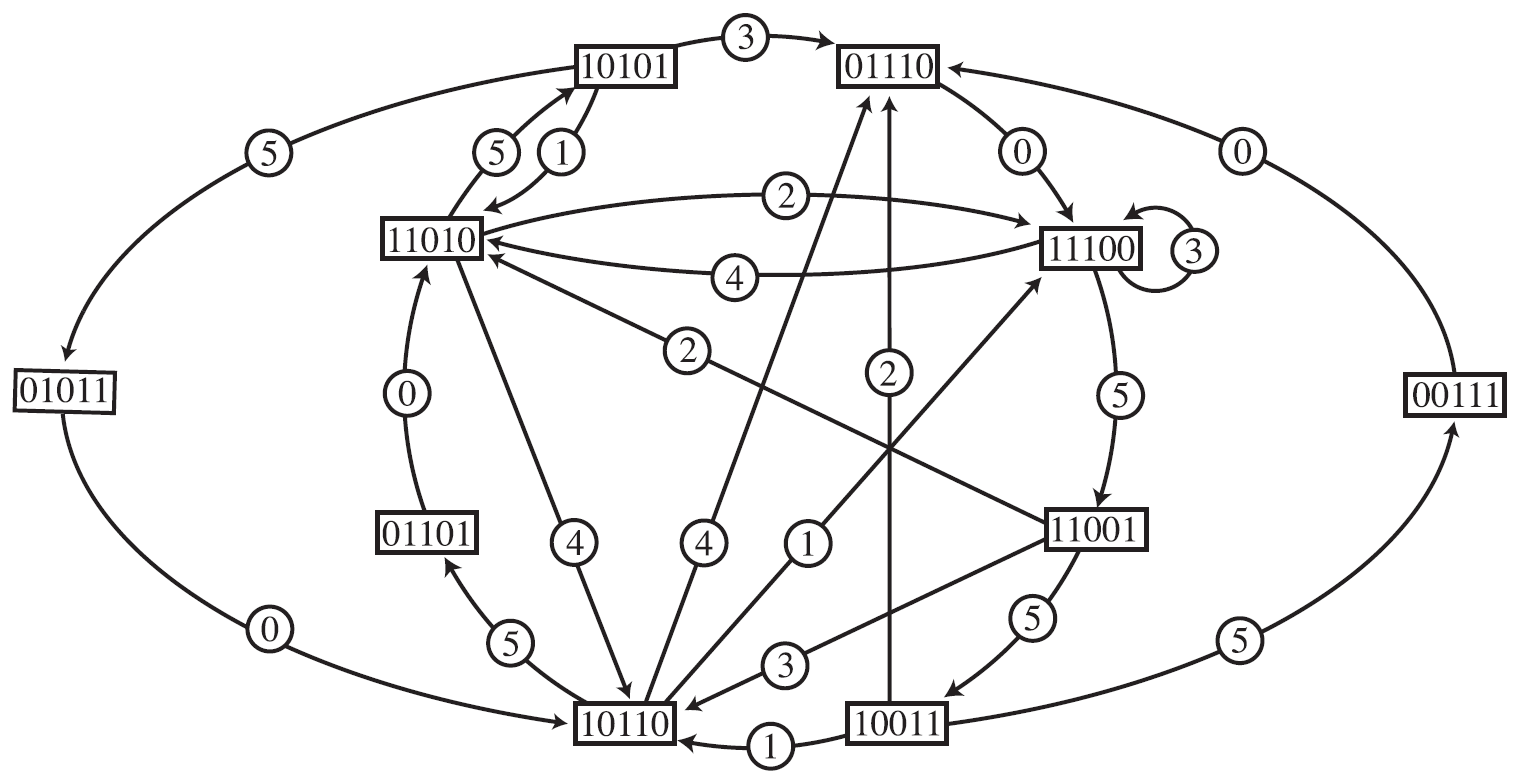 1 ❌ 
2 ✅ →11100
3 ❌
4 ✅ →10110
5 ✅ →10101
11010
Graphe des transitions d'états
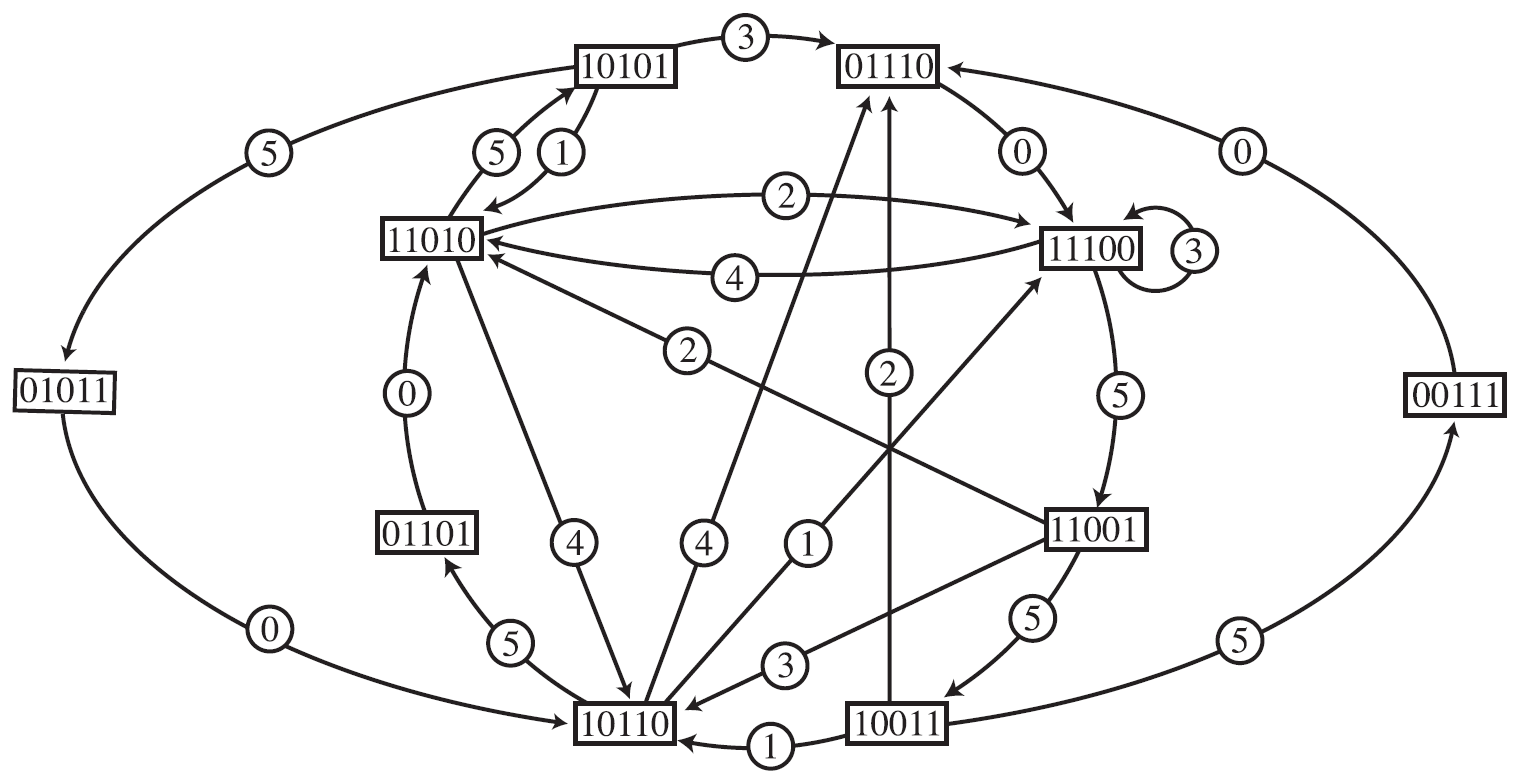 1 ❌ 
2 ✅ →11100
3 ❌
4 ✅ →10110
5 ✅ →10101
11010
Graphe des transitions d'états
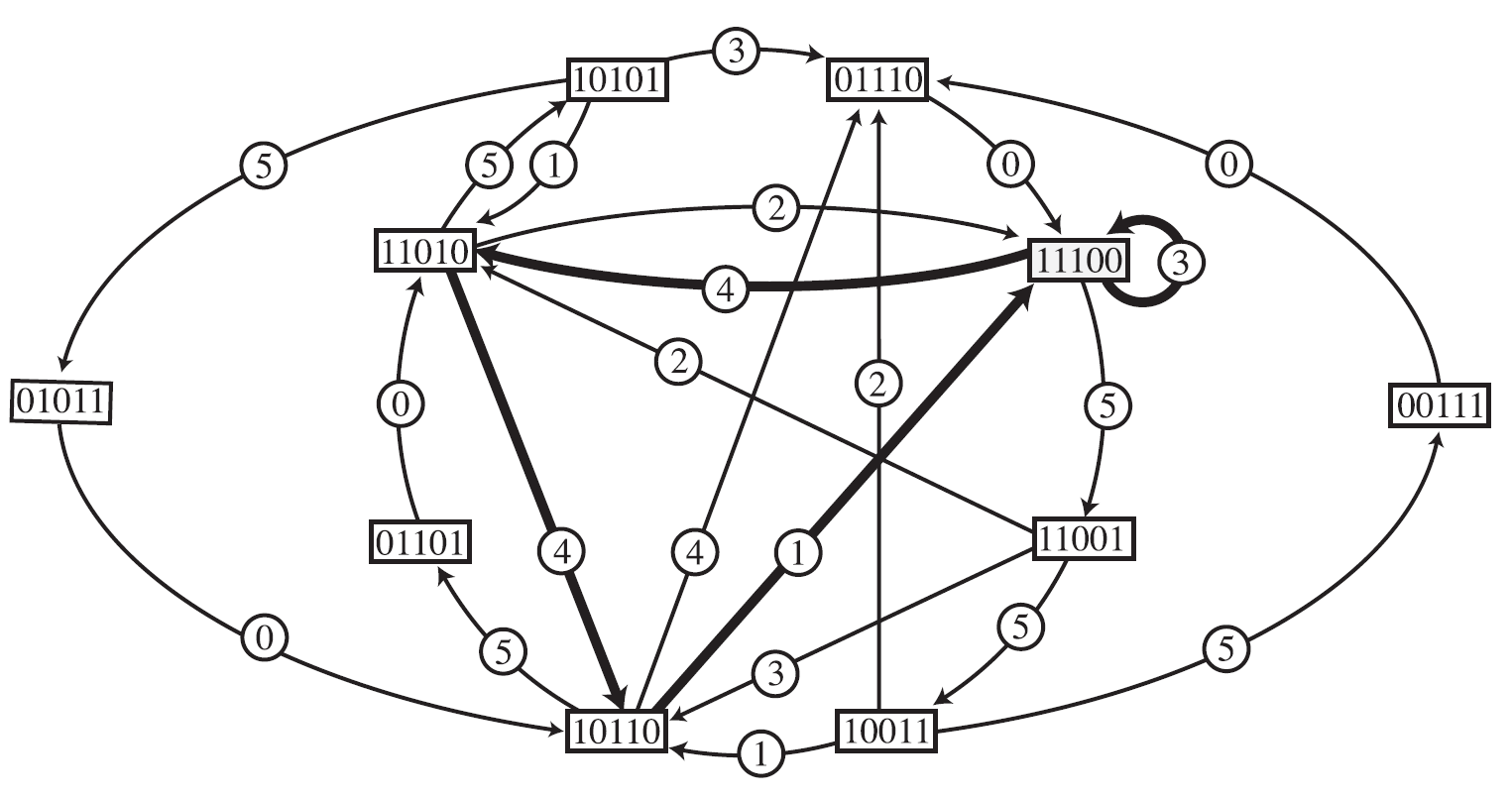 Tout jonglage périodique correspond à un cycle sur le graphe.441 qui peut s'enchainer avec des 3 : 441333334413441
Graphe des transitions d'états
Pour deux balles. On construit le graphe par étapes en fonction de la hauteur maximale h des balles. 
Pour h=2 :
	Un seul état : 11 qui est stable par un lancer 2.
2
11
Graphe des transitions d'états
Pour deux balles. On construit le graphe par étapess en fonction de la hauteur maximale h des balles. 
Pour h=2 :
	Un seul état : 11 qui est stable par un lancer 2.
Pour h=3 :
	Etats possibles : 110, 101, 011
2
110
Graphe des transitions d'états
Pour deux balles. On construit le graphe par étapess en fonction de la hauteur maximale h des balles. 
Pour h=2 :
	Un seul état : 11 qui est stable par un lancer 2.
Pour h=3 :
	Etats possibles : 110, 101, 011
	Exemples 110 – (3)  101
2
3
110
101
Graphe des transitions d'états
Pour deux balles. On construit le graphe par étapes en fonction de la hauteur maximale h des balles. 
Pour h=2 :
	Un seul état : 11 qui est stable par un lancer 2.
Pour h=3 :
	Etats possibles : 110, 101, 011
	Exemples 110 – (3)  101 – (3)  011
2
3
3
110
101
011
Graphe des transitions d'états
Pour deux balles. On construit le graphe par étapes en fonction de la hauteur maximale h des balles. 
Pour h=2 :
	Un seul état : 11 qui est stable par un lancer 2.
Pour h=3 :
	Etats possibles : 110, 101, 011
	Exemples 110 – (3)  101 – (3)  011 – (0)  110
2
3
3
110
101
011
0
Graphe des transitions d'états
Pour deux balles. On construit le graphe par étapes en fonction de la hauteur maximale h des balles. 
Pour h=2 :
	Un seul état : 11 qui est stable par un lancer 2.
Pour h=3 :
	Etats possibles : 110, 101, 011
	Exemples 110 – (3)  101 – (3)  011 – (0)  110
1
2
3
3
110
101
011
0
Graphe des transitions d'états
Pour deux balles. On construit le graphe par étapes en fonction de la hauteur maximale h des balles. 
Pour h=2 :
	Un seul état : 11 qui est stable par un lancer 2.
Pour h=3 :
	Etats possibles : 110, 101, 011
	Exemples 110 – (3)  101 – (3)  011 – (0)  110
Exemples de figures de jonglage en suivant les chemins sur ce graphe :
2, 31, 330, …
1
2
3
3
110
101
011
0
Graphe des transitions d'états
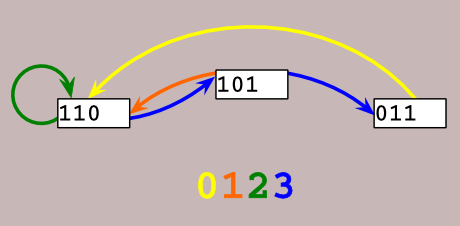 Pour deux balles. On construit le graphe par étapes en fonction de la hauteur maximale h des balles. Ici h=3.
Graphe des transitions d'états
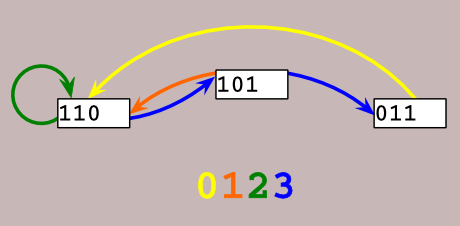 On passe à h=4. Quels nouveaux états ?
Pour deux balles. On construit le graphe par étapes en fonction de la hauteur maximale h des balles. Ici h=3.
Graphe des transitions d'états
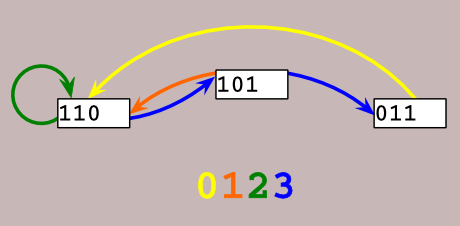 0101
0011
1001
Pour deux balles. On construit le graphe par étapes en fonction de la hauteur maximale h des balles. Ici h=3.
Graphe des transitions d'états
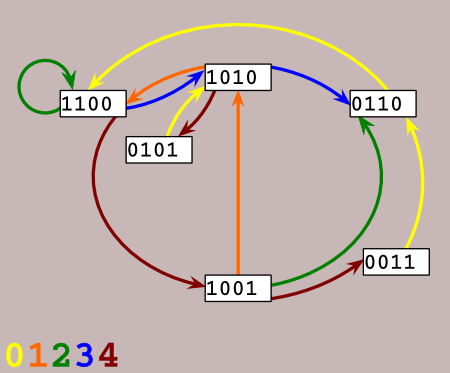 0101
0011
1001
Pour deux balles. On construit le graphe par étapes en fonction de la hauteur maximale h des balles. Ici h=4.
Graphe des transitions d'états
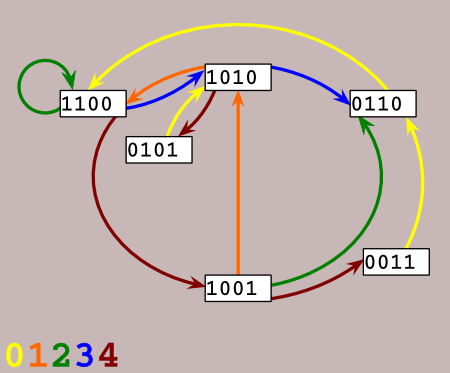 Exemples de figures de jonglage en suivant les chemins sur ce graphe :
4400, 420, 40, 411, …
Pour deux balles. On construit le graphe par étapes en fonction de la hauteur maximale h des balles. Ici h=4.
Graphe des transitions d'états
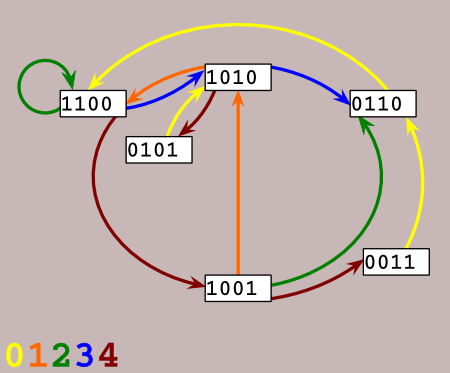 On passe à h=5 ? Combien de nouveaux états ?
Pour deux balles. On construit le graphe par étapes en fonction de la hauteur maximale h des balles. Ici h=4.
Graphe des transitions d'états
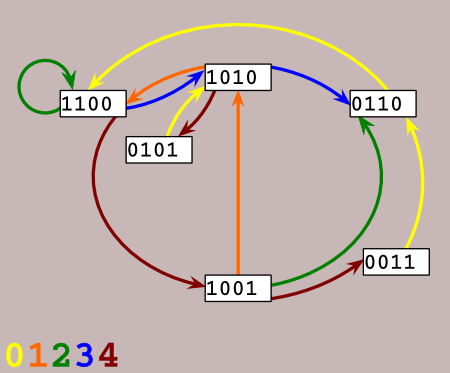 01001
00101
10001
00011
On passe à h=5 ? (2 parmi 5) - (2 parmi 4) =4
Pour deux balles. On construit le graphe par étapes en fonction de la hauteur maximale h des balles. Ici h=4.
Graphe des transitions d'états
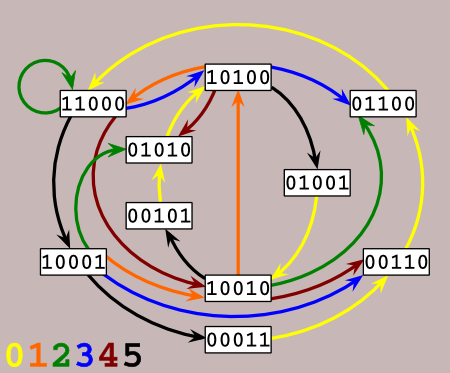 01001
00101
10001
00011
Pour deux balles. On construit le graphe par étapes en fonction de la hauteur maximale h des balles. Ici h=5.
Graphe des transitions d'états
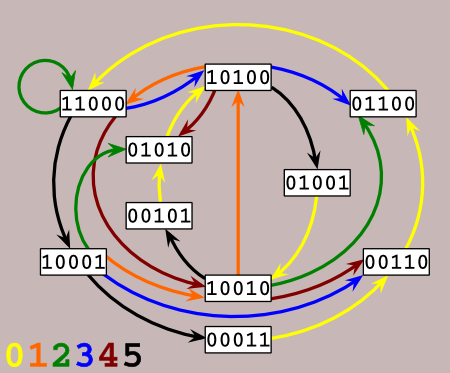 Pour deux balles. On construit le graphe par étapes en fonction de la hauteur maximale h des balles. Ici h=5.
Graphe des transitions d'états
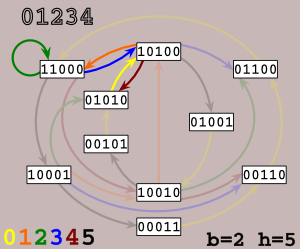 Etude du siteswap :
 
01234
Pour deux balles. On construit le graphe par étapes en fonction de la hauteur maximale h des balles. Ici h=5.
Graphe des transitions d'états
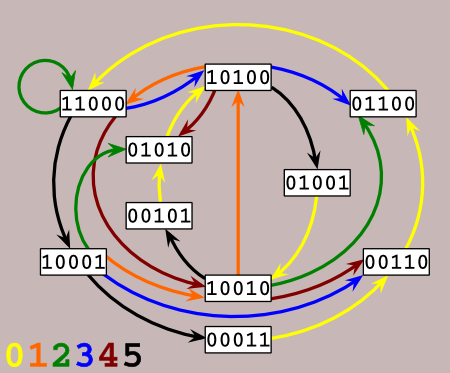 Exemples de figures de jonglage en suivant les chemins sur ce graphe :
55000, 5201, 5300, …
Pour deux balles. On construit le graphe par étapes en fonction de la hauteur maximale h des balles. Ici h=5.
Graphe des transitions d'états
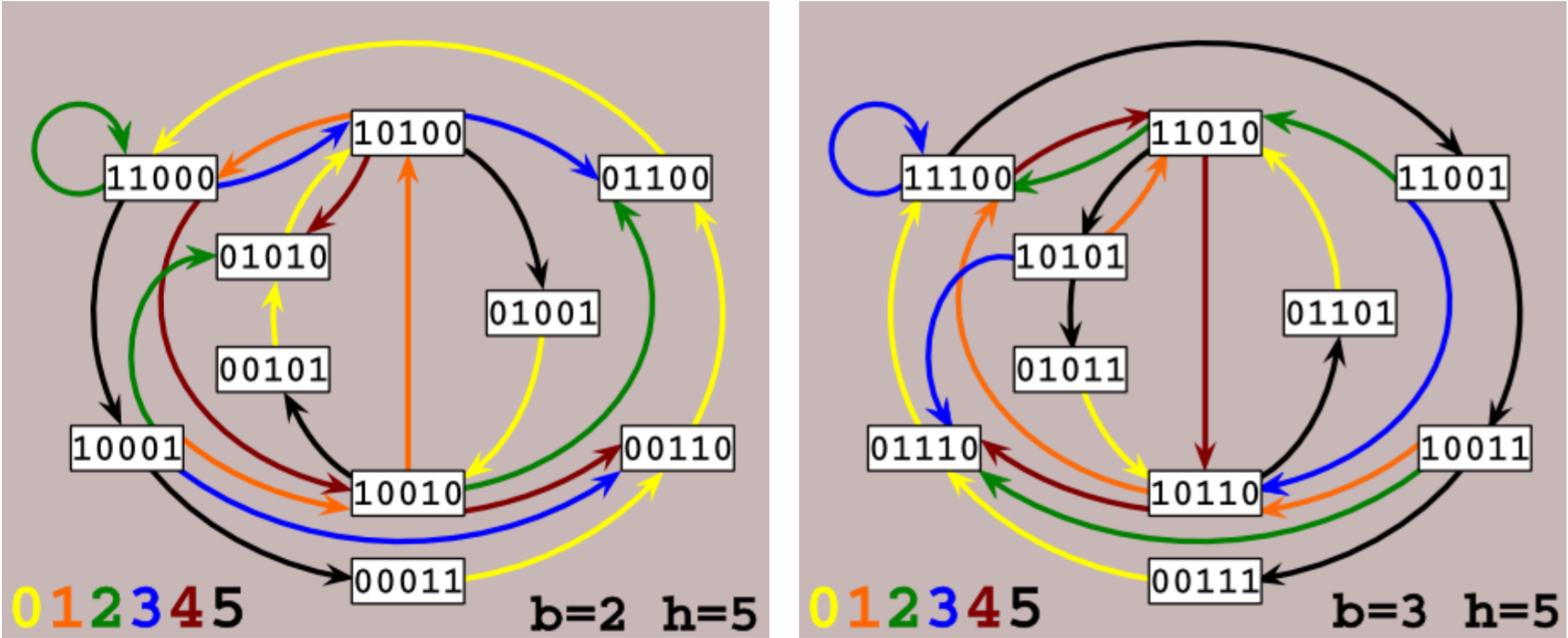 Dualité entre le jonglage à 2 balles (b=2) et le jonglage à 3 balles (b=3) à une hauteur inférieure à 5 (h=5). Plus généralement entre (b ; h) et (h-b ; h)
Graphe des transitions d'états
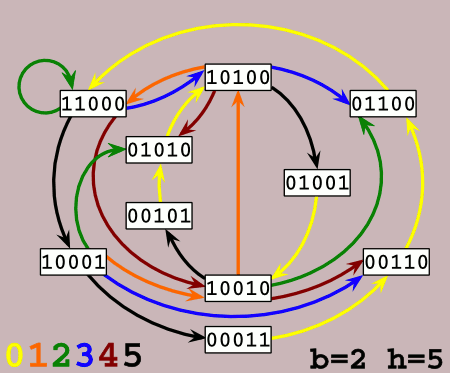 Dualité entre le jonglage à 2 balles (b=2) et le jonglage à 3 balles (b=3) à une hauteur inférieure à 5 (h=5). Plus généralement entre (b ; h) et (h-b ; h)
Graphe des transitions d'états
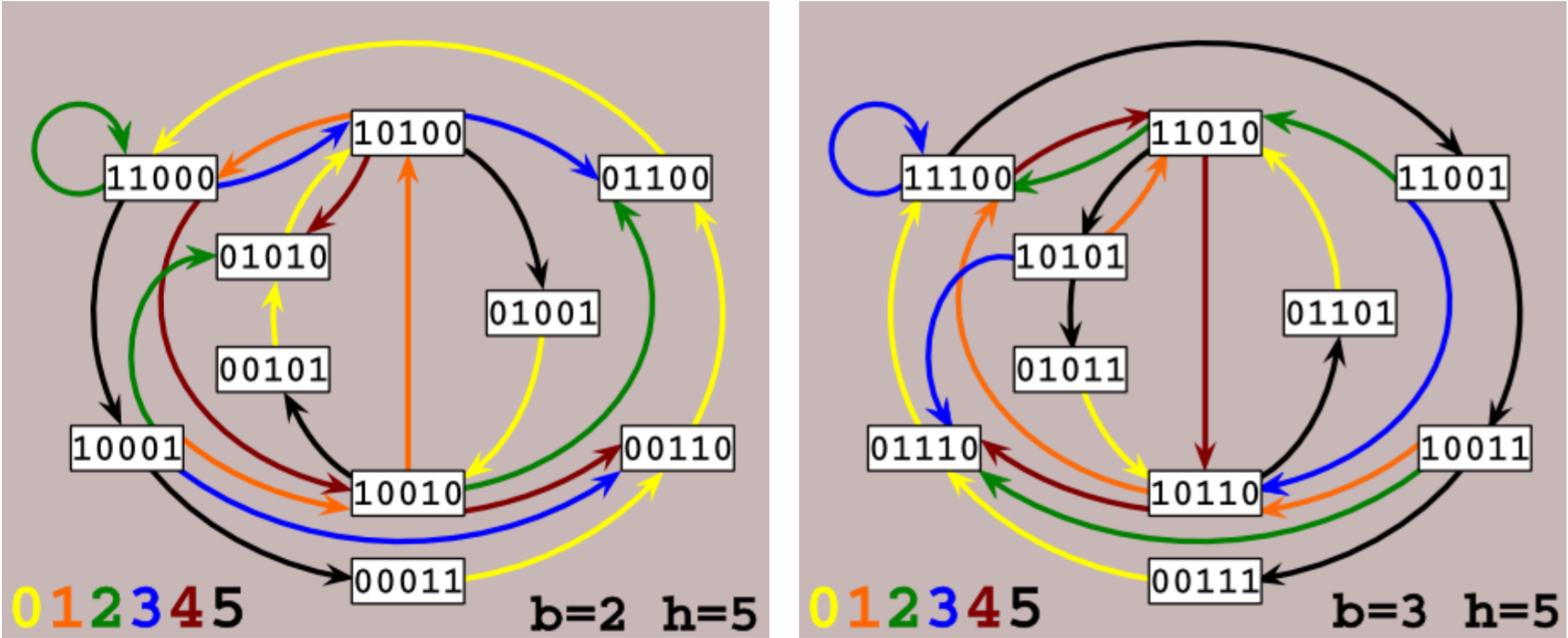 Dualité. Comparaison de figures :

55000 & 55500, 411 & 441, 4130 & 5241,…
Dualité entre le jonglage à 2 balles (b=2) et le jonglage à 3 balles (b=3) à une hauteur inférieure à 5 (h=5). Plus généralement entre (b ; h) et (h-b ; h)
Graphe des transitions d'états
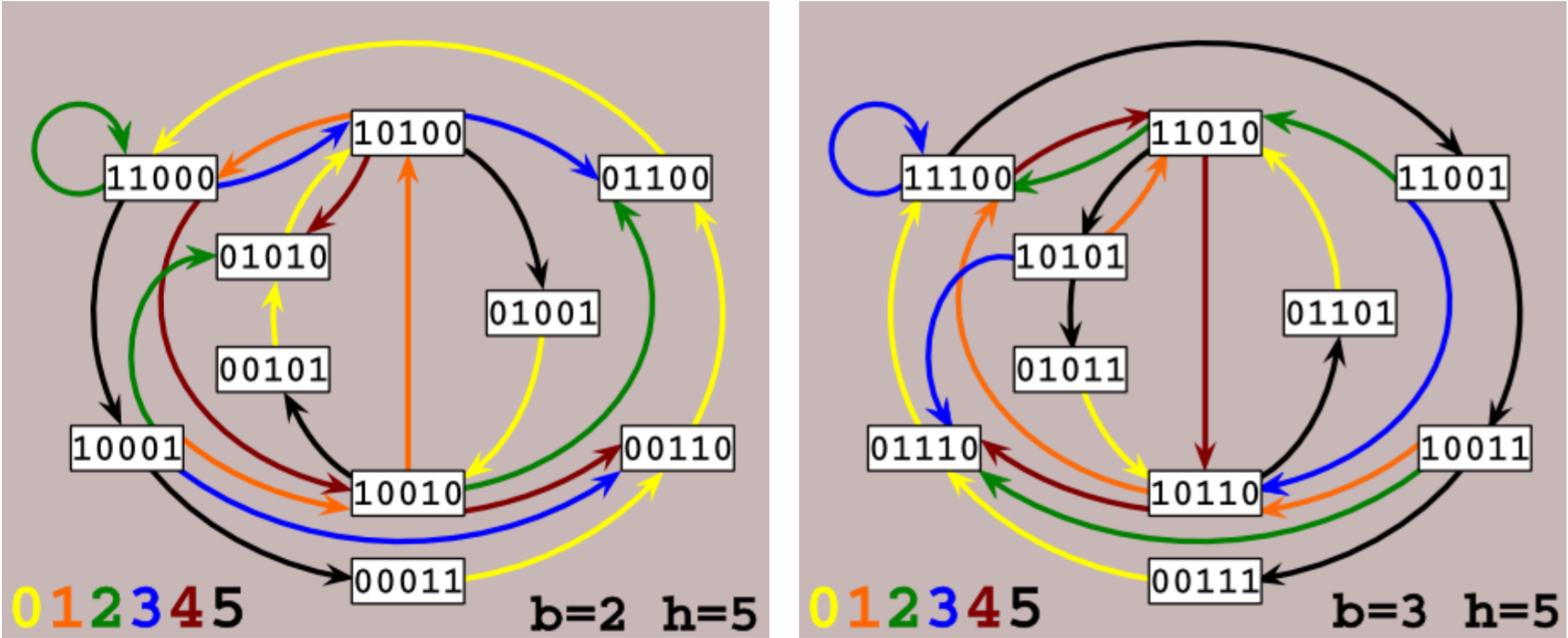 Exemples : 
(4) 51* , 
(4) 450*
Ce sont des graphes à forte connexité
mais certaines figures sont excitées 
et nécessitent un lancer de transition.
[Speaker Notes: http://prof.pantaloni.free.fr/ecrire/?exec=articles_edit&id_article=165]
Graphe des transitions d'états
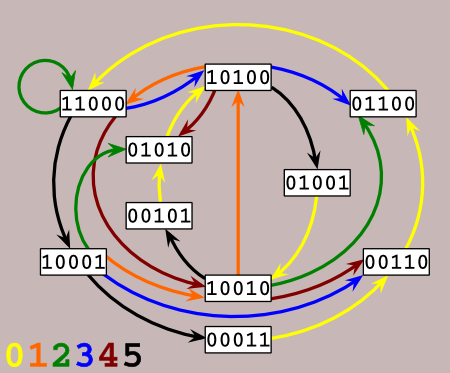 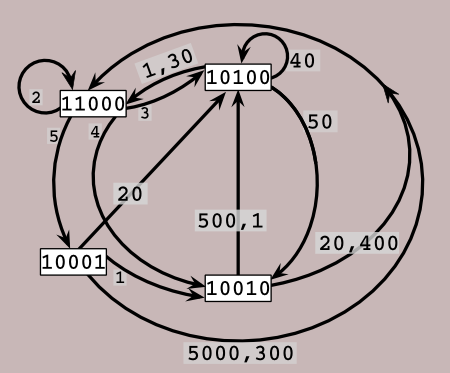 Simplification du graphe en éliminant les états qui n’ont qu’une sortie. 
(b=2, h=5)
[Speaker Notes: http://prof.pantaloni.free.fr/ecrire/?exec=articles_edit&id_article=165]
Graphe des transitions d'états
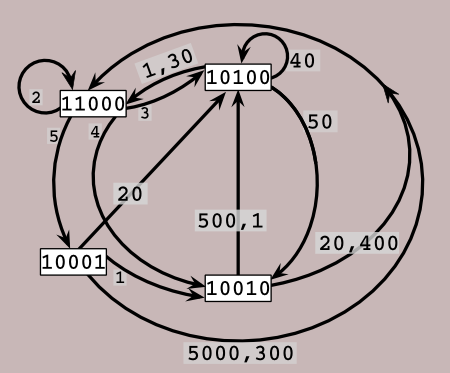 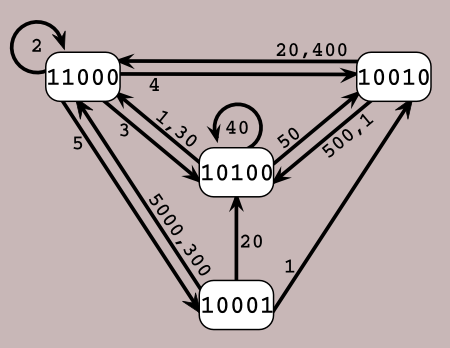 Simplification du graphe en éliminant les états qui n’ont qu’une sortie. Réorganisation. 
(b=2, h=5)
[Speaker Notes: http://prof.pantaloni.free.fr/ecrire/?exec=articles_edit&id_article=165]
Graphe des transitions d'états
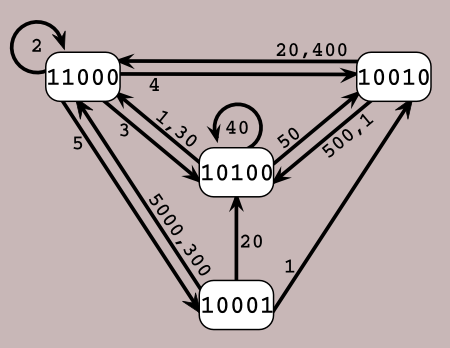 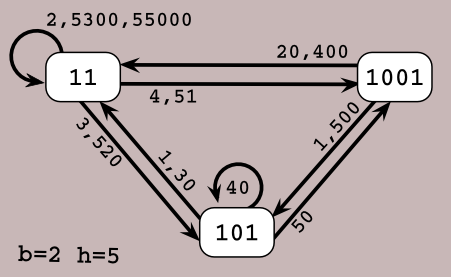 Simplification du graphe en éliminant les états qui n’ont qu’une sortie. Réorganisation. Simplification
(b=2, h=5)
[Speaker Notes: http://prof.pantaloni.free.fr/ecrire/?exec=articles_edit&id_article=165]
Graphe des transitions d'états
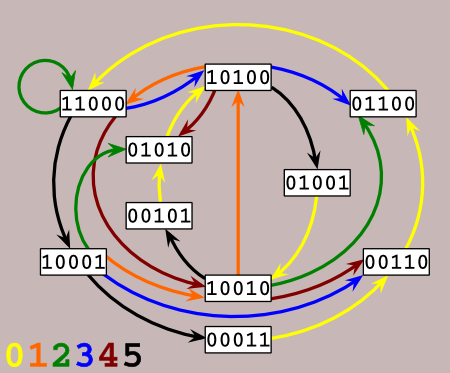 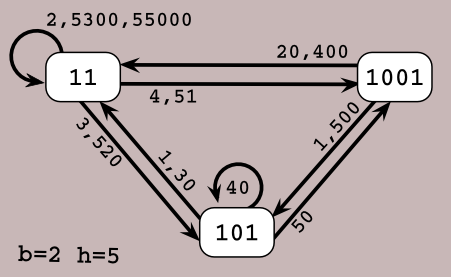 Simplification du graphe en éliminant les états qui n’ont qu’une sortie. Réorganisation. Simplification
(b=2, h=5)
[Speaker Notes: http://prof.pantaloni.free.fr/ecrire/?exec=articles_edit&id_article=165]
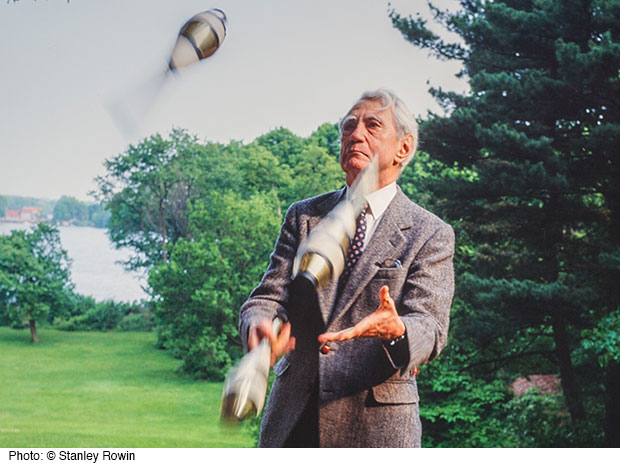 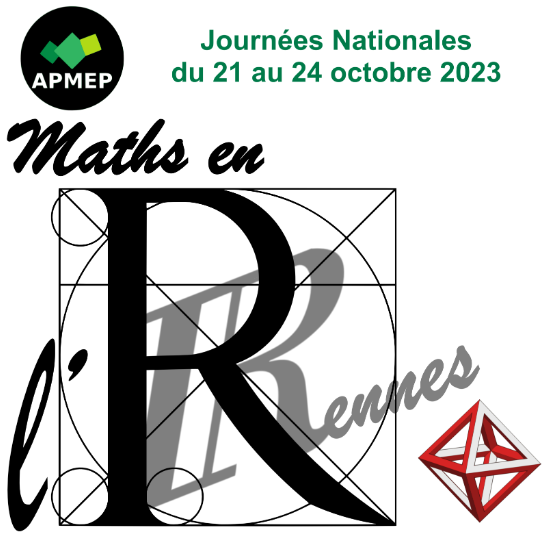 Mathématiques 
du jonglage
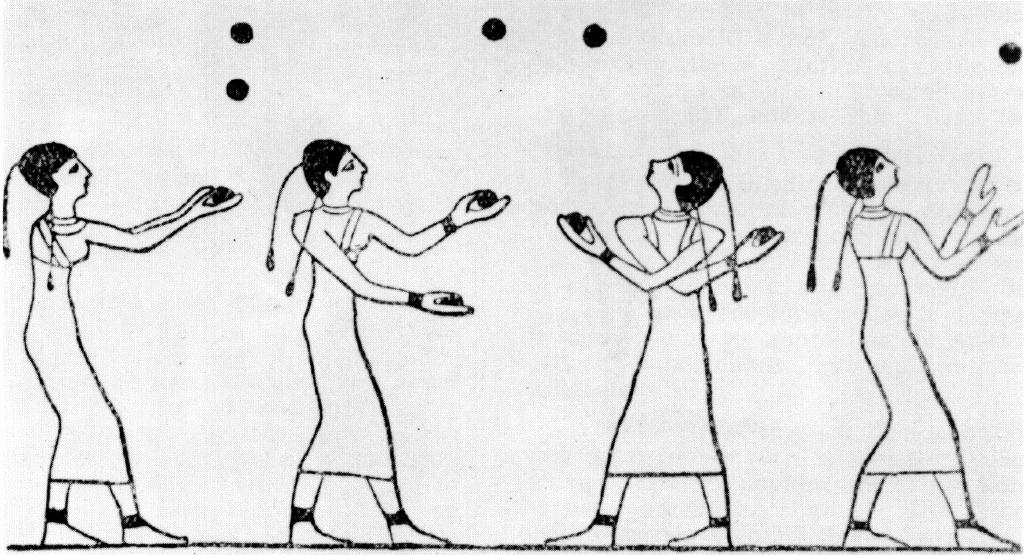 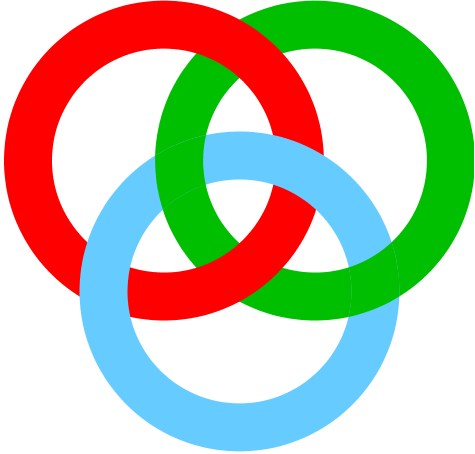 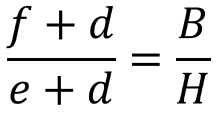 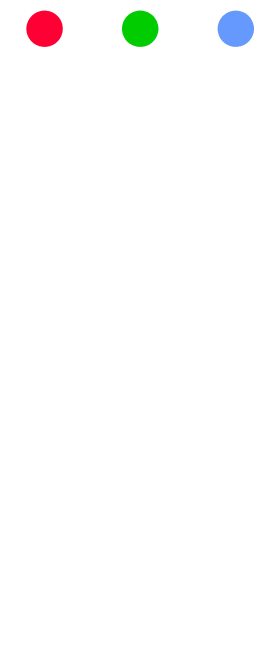 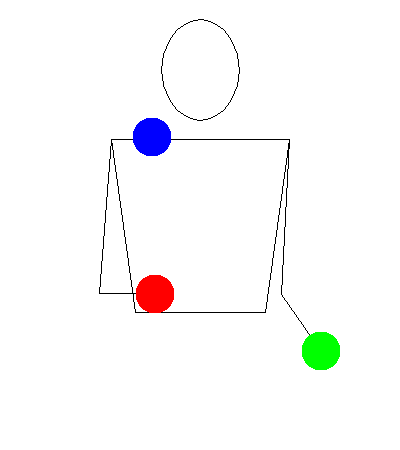 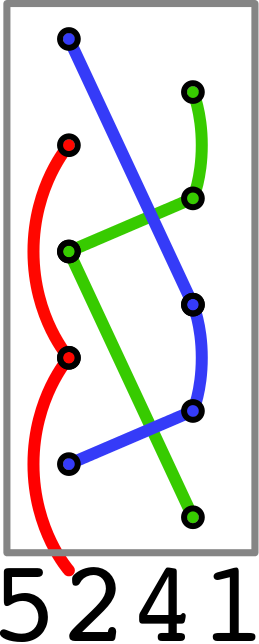 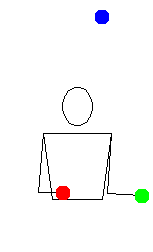 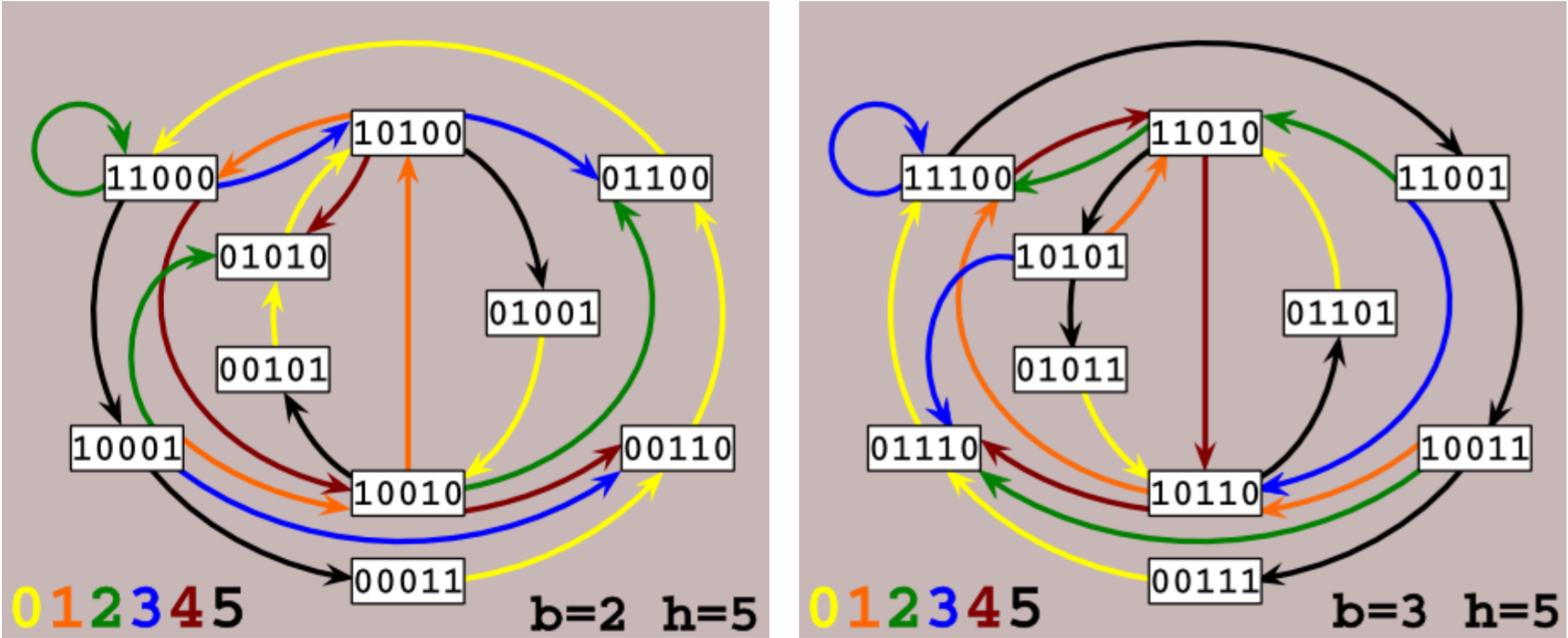 Vincent Pantaloni ( @VPantaloni )   #JNAPMEP    🤹🏼‍♀️  Ari Dorion
[Speaker Notes: 15th Beni Hassan tomb of an unknown prince from the Middle Kingdom period of about 1994 to 1781 B.C.
http://prof.pantaloni.free.fr/ecrire/?exec=articles_edit&id_article=165]